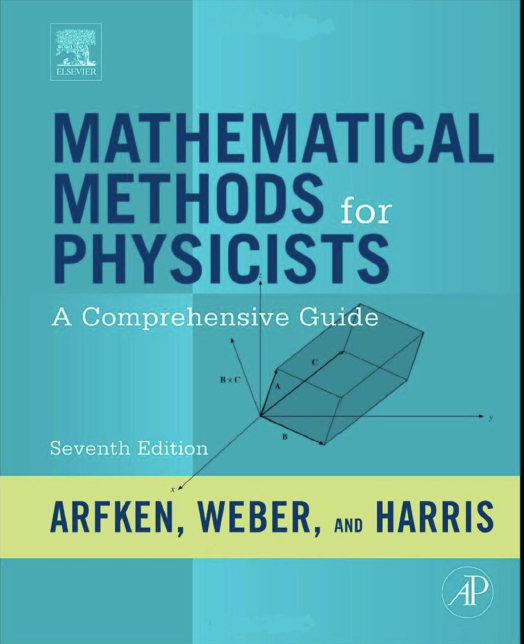 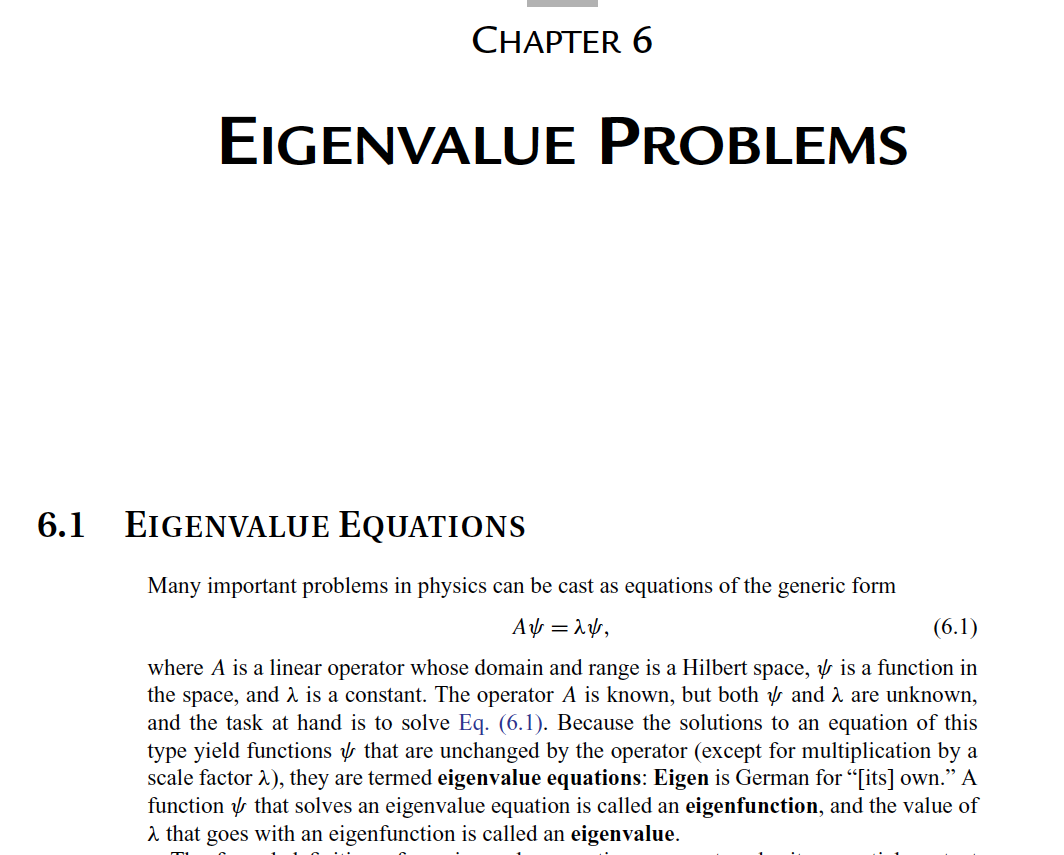 特徵值、本徵值
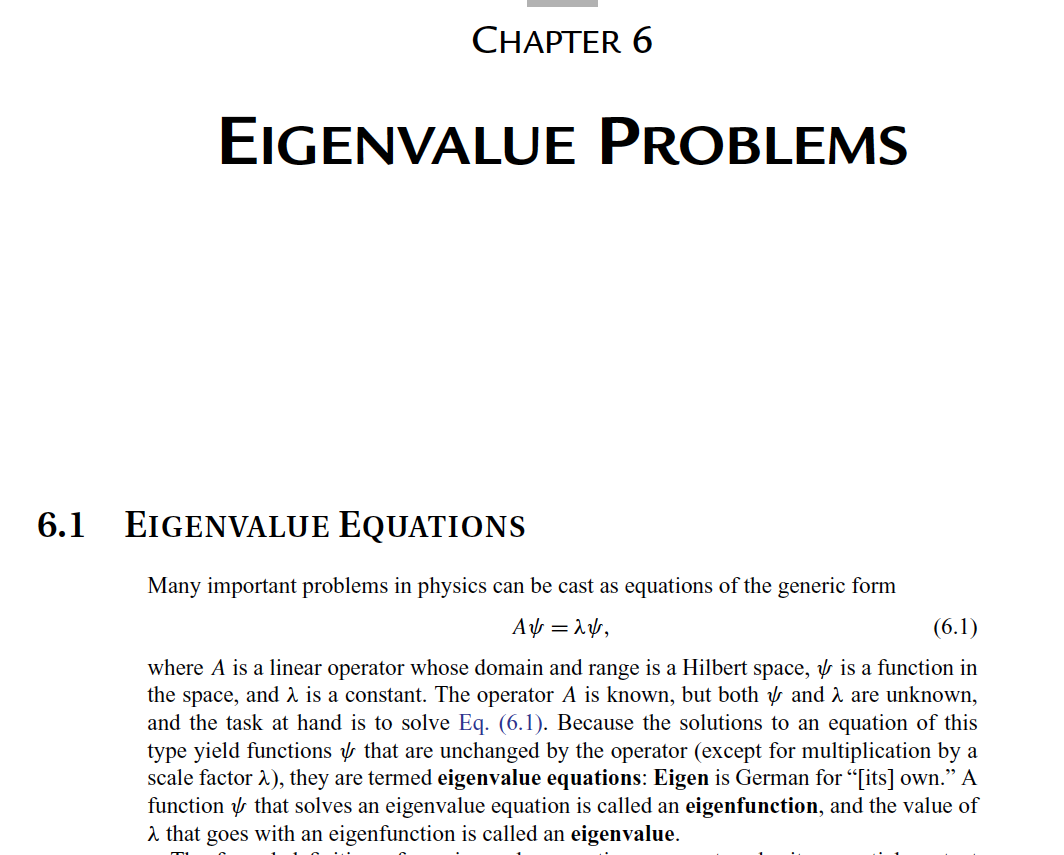 線性算子具有本徵函數 eigenfunction。
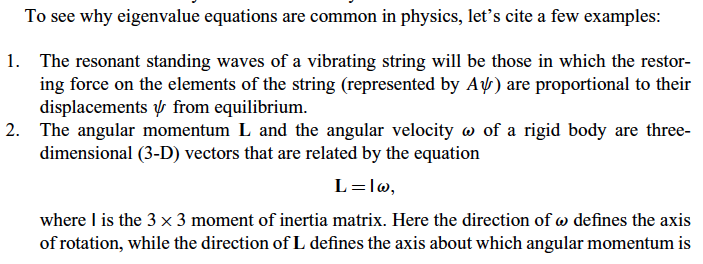 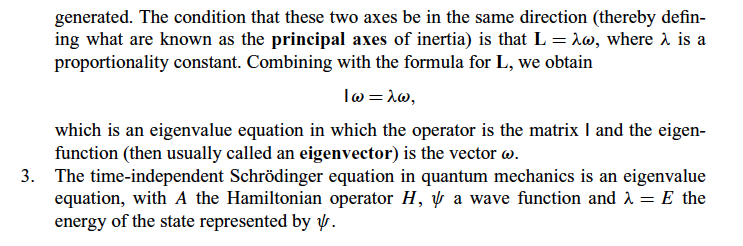 定態解事實上是能量算子的eigenfunction。
漢米爾頓、能量算子就定義為動量算子的平方加上位能算子。
注意這是一個運算子與運算子之間的關係！
與古典力學中，這些物理量的關係一致。
薛丁格方程式就可以寫為：
這就是量子力學完整的薛丁格方程式。
量子力學的原則完整版
某一個瞬間時刻的狀態
狀態函數
物理量測量
運算子
位置算子為乘上位置座標，動量算子為對空間微分：
有古典對應的物理量，就直接將位置算子及動量算子代入同樣的數學形式：
就得到量子力學對應的算子。
把對應算子放入此式就可得到測量期望值。
以上原則對每一個時間的瞬間都成立！
瞬間狀態隨時間演化
波函數
狀態函數隨時間的演化由漢米爾頓量來負責！
左邊就是量子力學中對應的Hamiltan運算子：
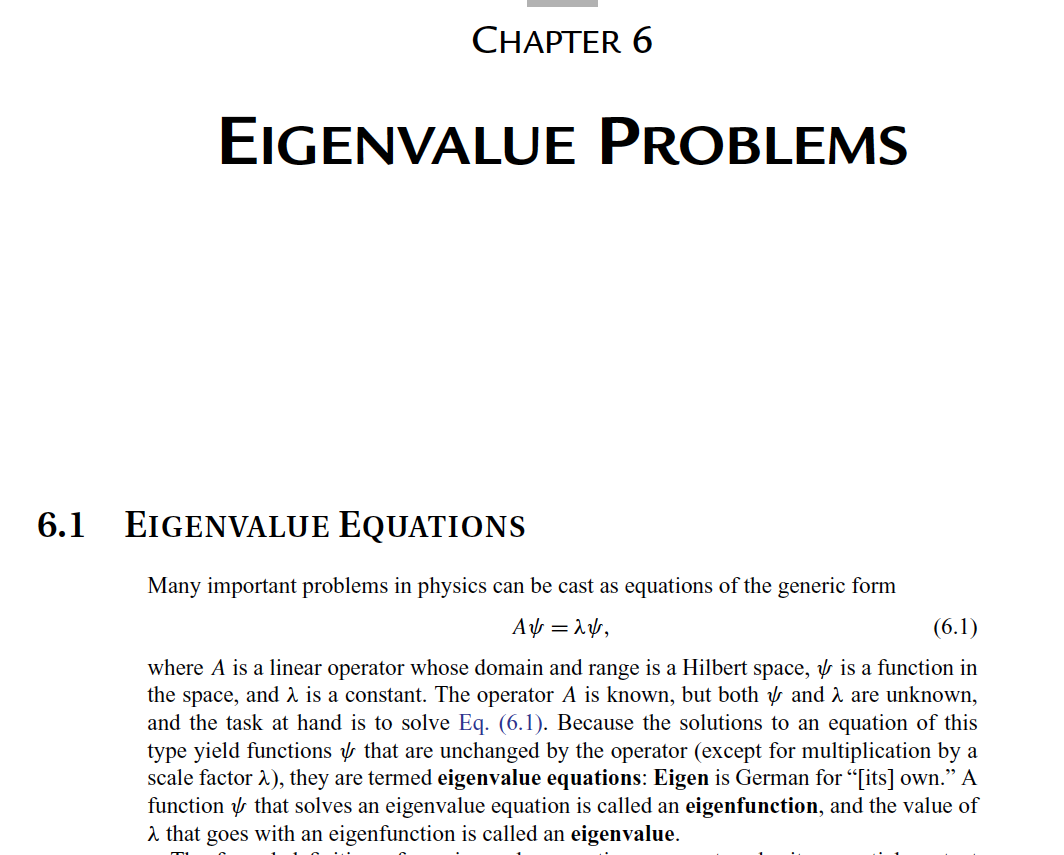 也就是：
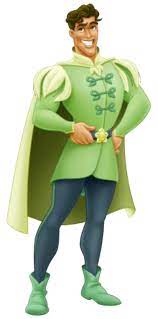 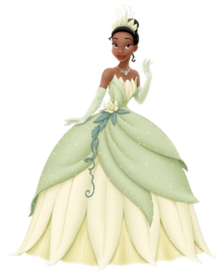 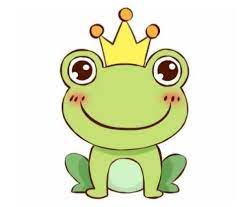 能量的本徵函數，之前稱為定態，有很多重要的性質！
本徵函數Eigenfunction
本徵值Eigenvalue
算子化為數
直覺上，這個關係可以解讀為：算子作用於本徵態函數的效果與數一樣，
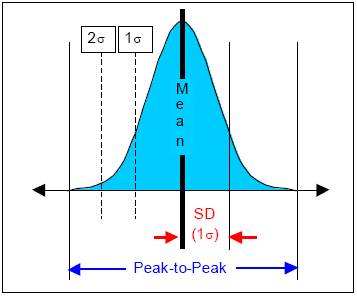 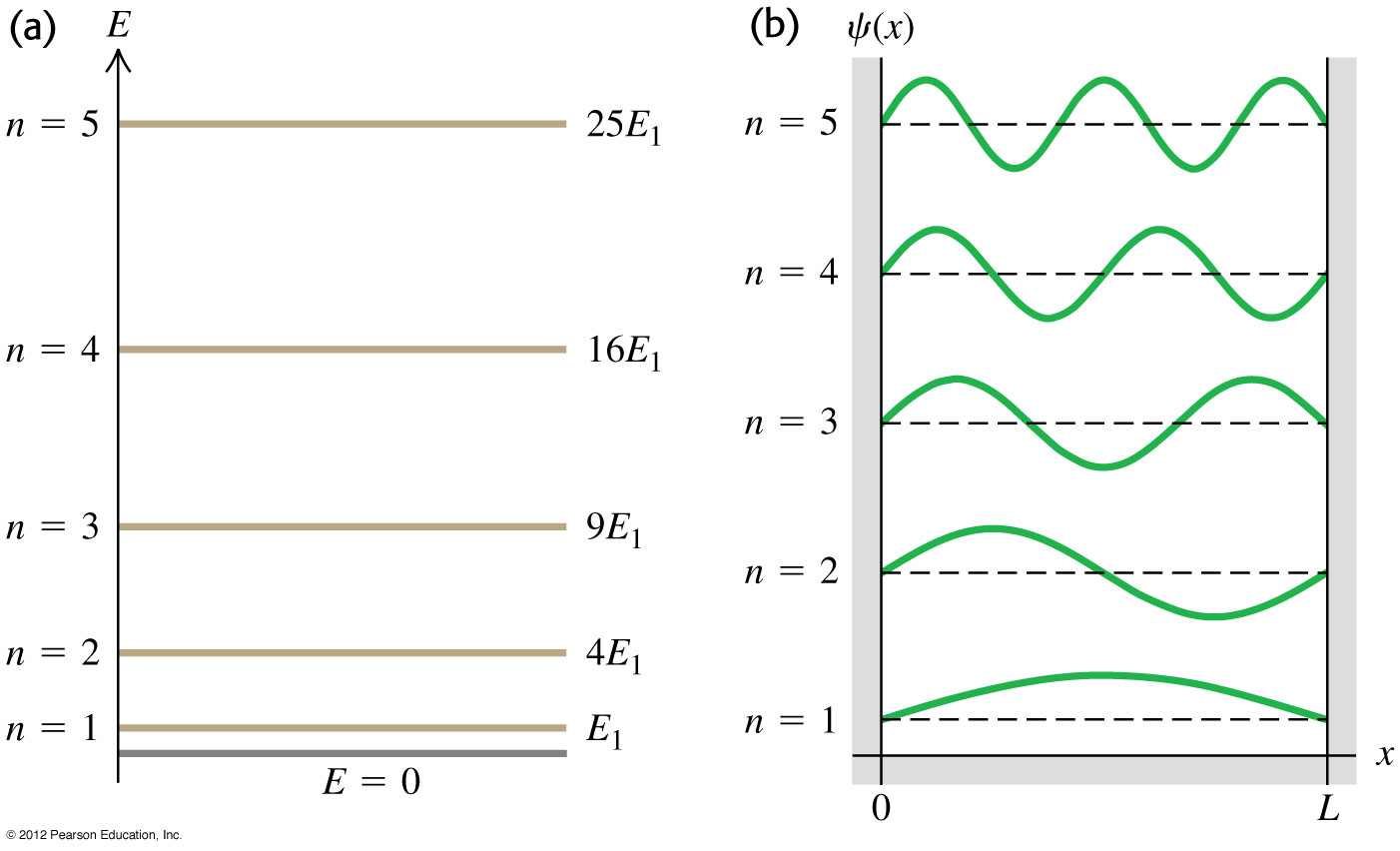 以上結果適用於無限大位能井。
對於自由粒子波狀的態，動量是確定的（但位置測量不確定）：
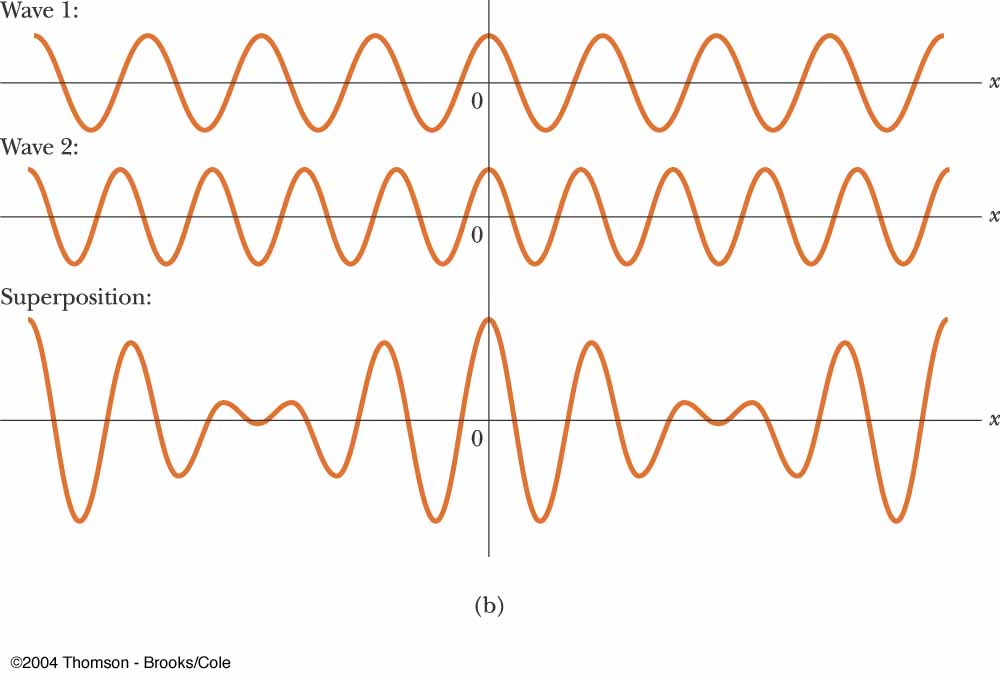 這果然如預期是動量算子的本徵函數：
波函數是一個delta function！
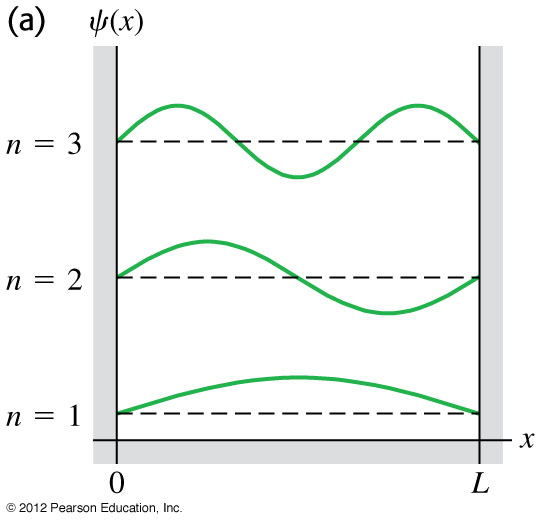 來介紹任意算子的本徵函數普遍具有的幾個重要性質。
不同本徵值的本徵函數彼此正交！正交的意思是：
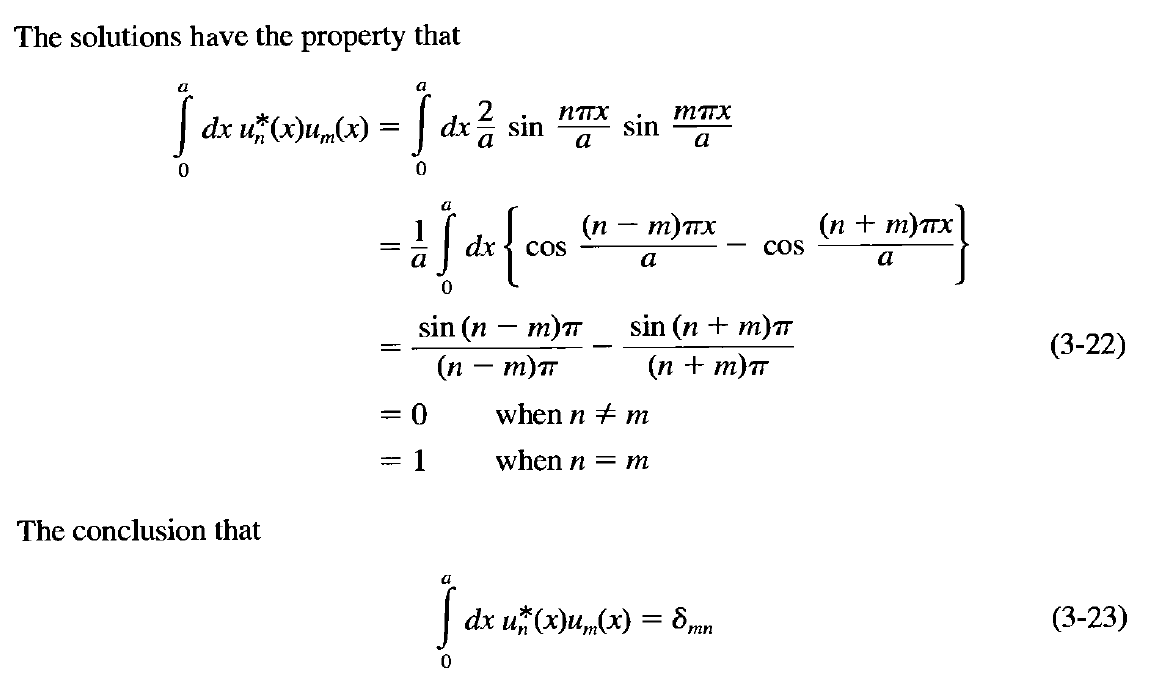 歸一化
展開定理Expansion Theorem
以上的結果與求向量的分量的方法神似：
幾何上，分量就是向量沿單位向量的投影。
代數上，此式可以如下得到：
正交定理：本徵函數彼此正交。這很像一組彼此正交的基底！
把狀態視為向量，展開與正交定理，就如同向量空間的向量分析一模一樣！
正交定理：本徵函數彼此正交。這很像一組彼此正交的基底！
在這對應中，最關鍵的是：我們熟悉的積分，在這向量空間內就是內積：
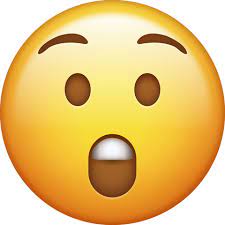 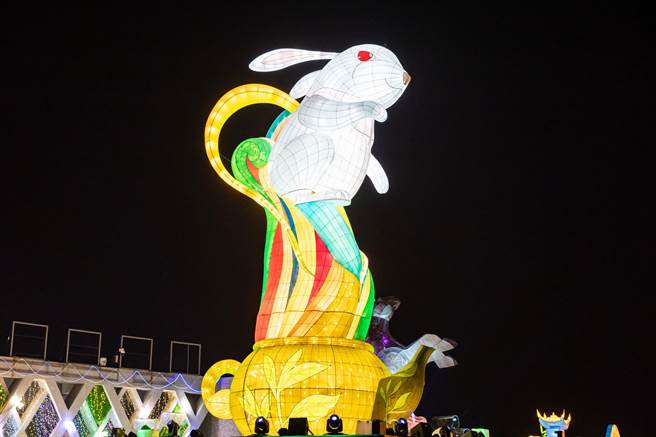 花燈由支架支撐展開，量子狀態的世界是由本徵函數為支架展開！
正交定理：本徵函數彼此正交。這很像一組彼此正交的基底！
把狀態視為向量，展開與正交定理，就如同向量空間的向量分析一模一樣！
正交定理：本徵函數彼此正交。這很像一組彼此正交的基底！
在這對應中，最關鍵的是：我們熟悉的積分，在這向量空間內就是內積：
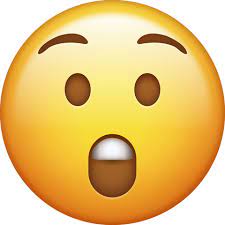 兩個函數乘積的積分滿足線性代數中兩向量的內積的所有性質！
這個內積在前換互換後，會變為複數共軛。
對應向量的長度平方。
用這一內積符號：
函數展開的分量可以寫成 ：
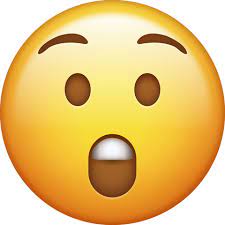 這是驚人的簡化，省去書寫積分的麻煩。
更重要、它揭露了量子狀態、即狀態函數的數學結構：有內積的向量空間。
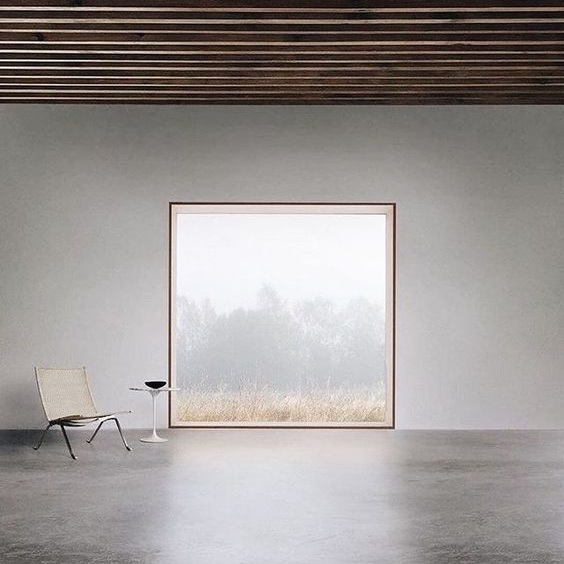 用新的符號推導展開係數，過程相同，卻極簡。而且與向量分析完全一致。
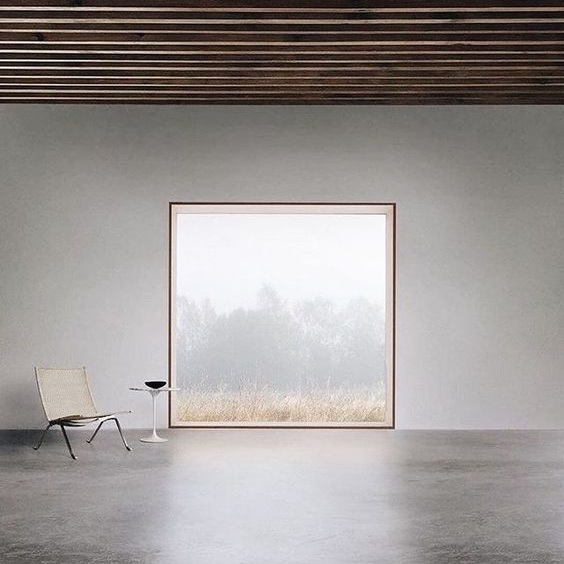 期望值的書寫也可以用新的內積。
連期望值都可以寫成：
這一展開式提供對無限大位能井位能下薛丁格波方程式的普遍解法：
根據展開定理，這永遠可以做到！
乘完之後依同樣方式疊加，整個波函數也就滿足薛丁格波方程式。
我們已經在自由薛丁格方程式用了這樣的策略！當時的正弦波就是定態。
很明顯，這個程序不只適用於無限大位能井，原則上適用於任何位能。
兩端固定的弦的任一起始條件可以用駐波模式來疊加：例如下圖：
各個定態就會各自演化後再疊加。
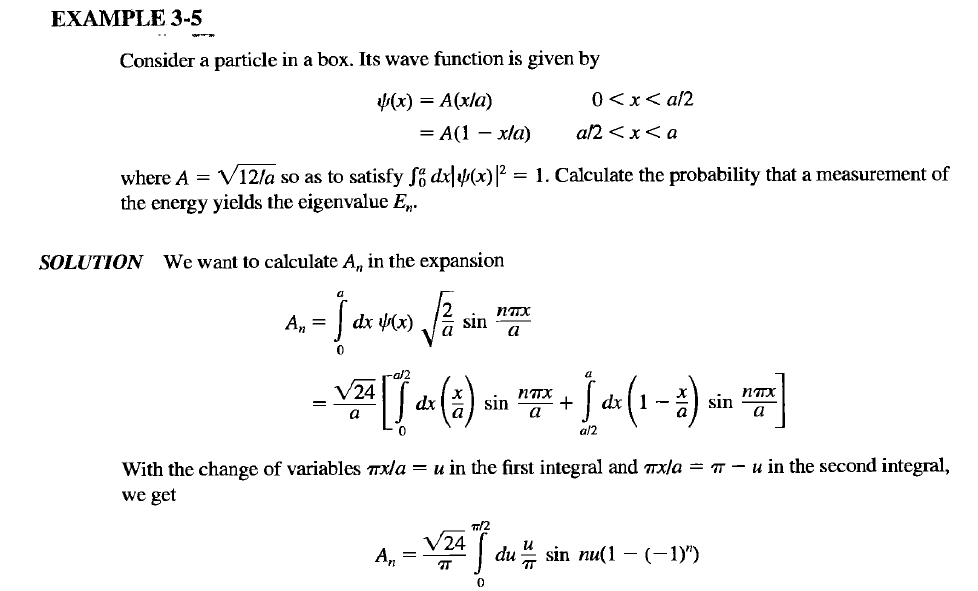 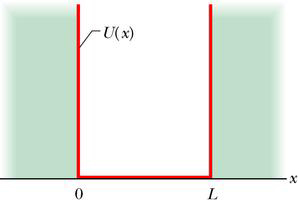 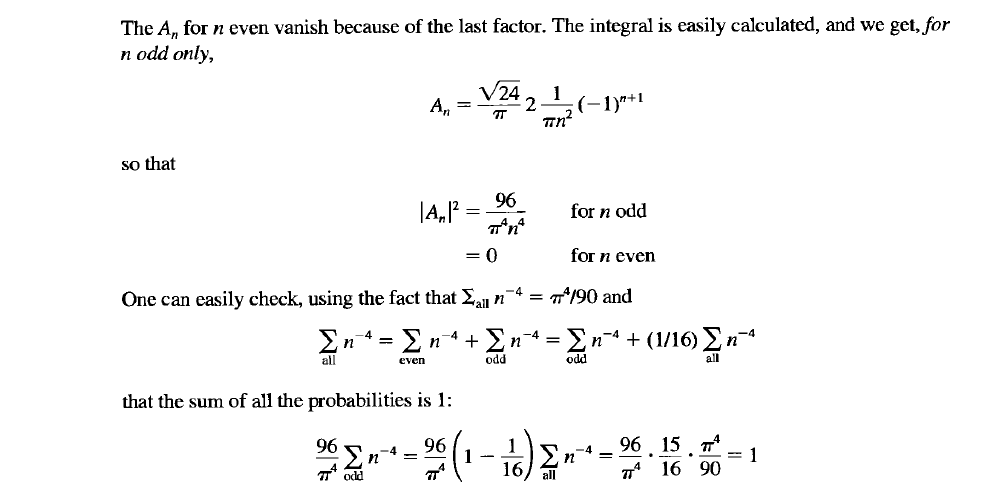 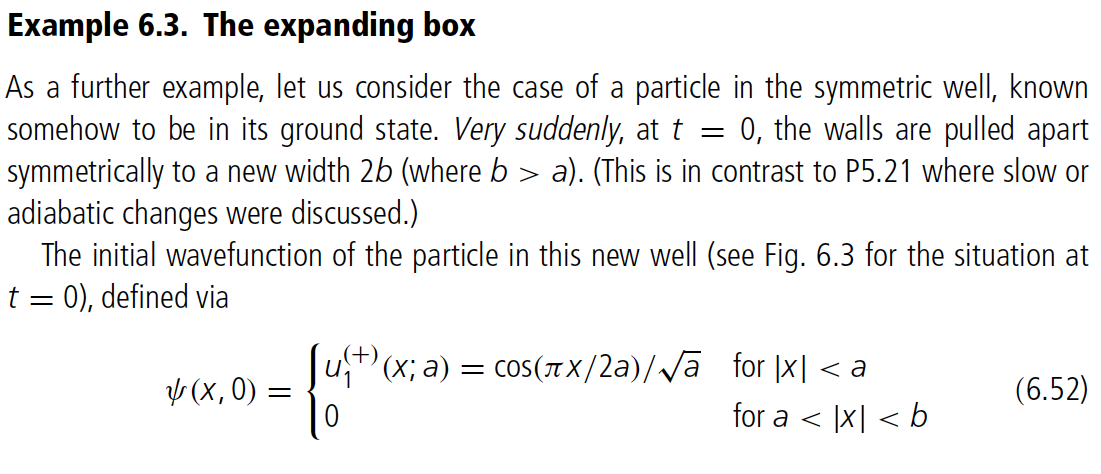 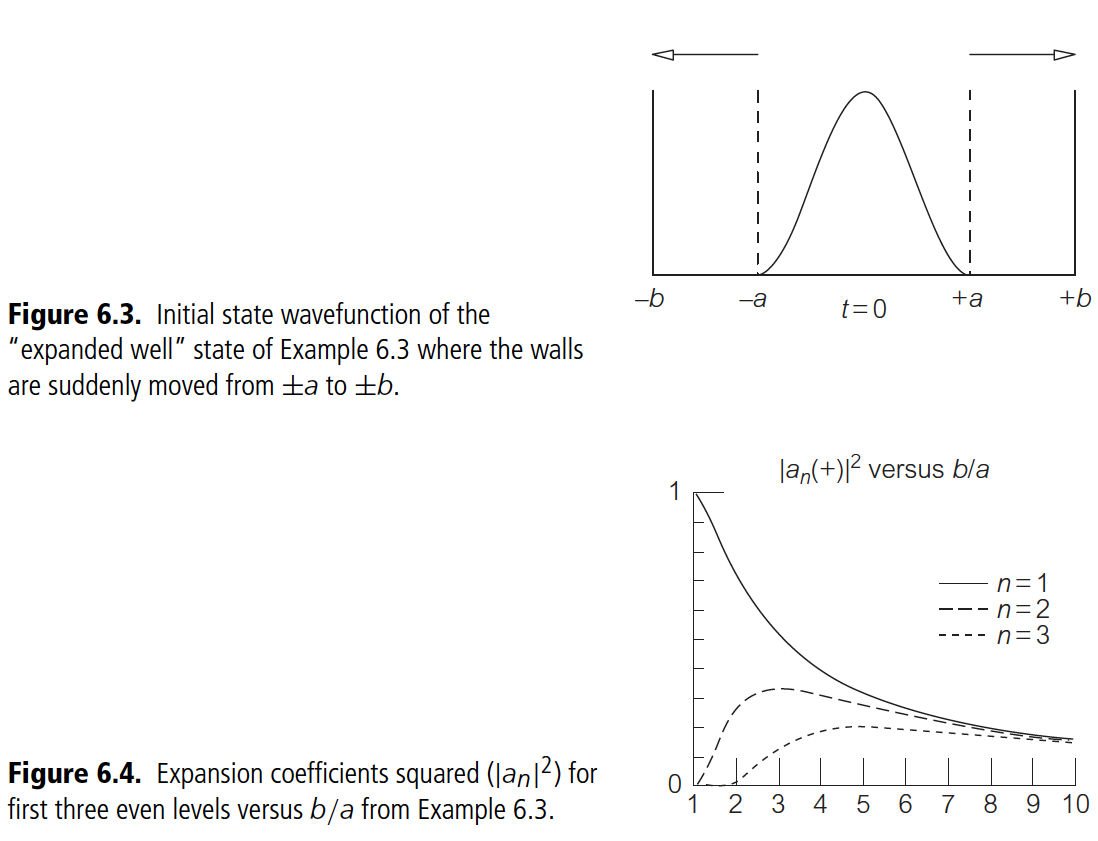 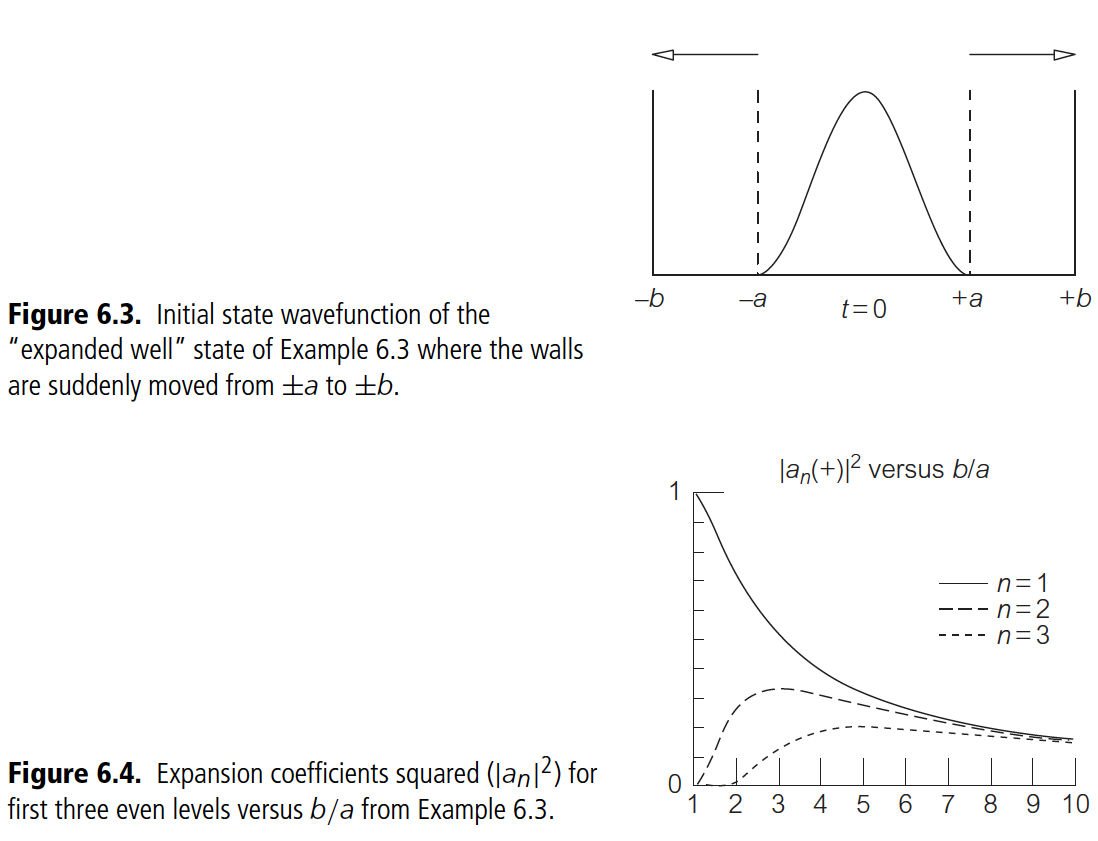 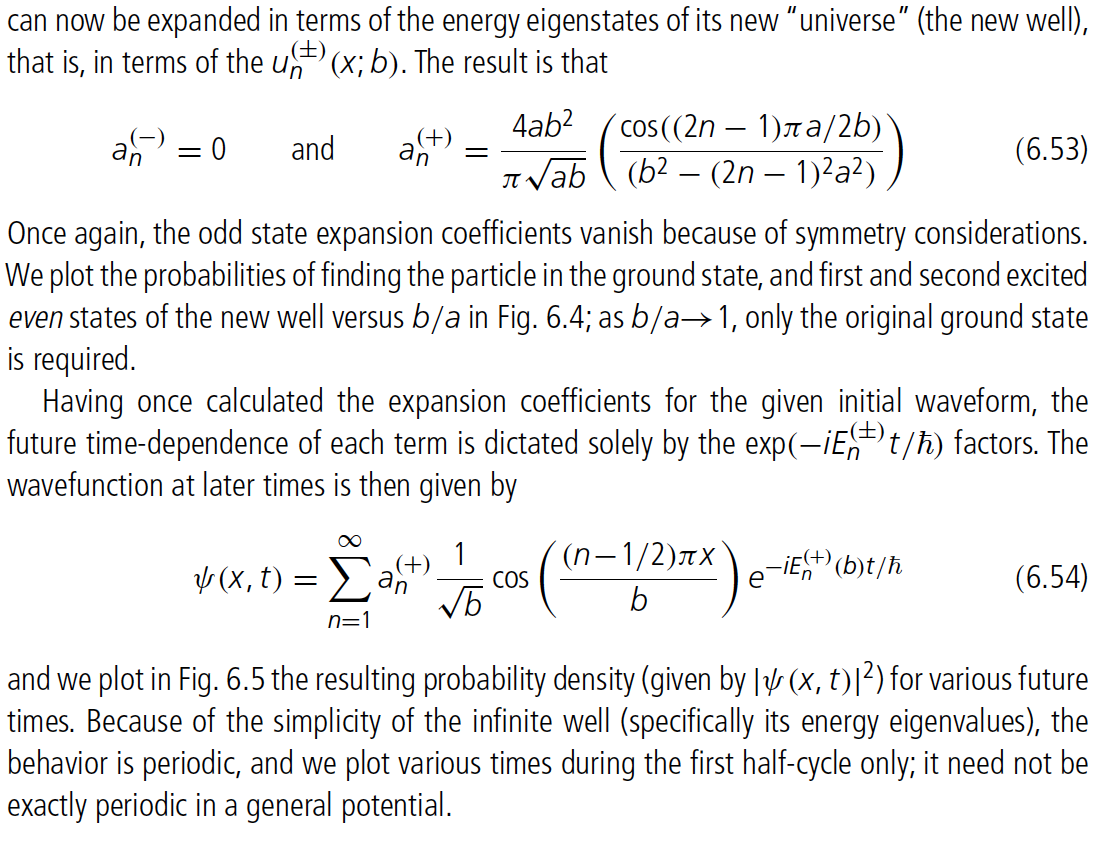 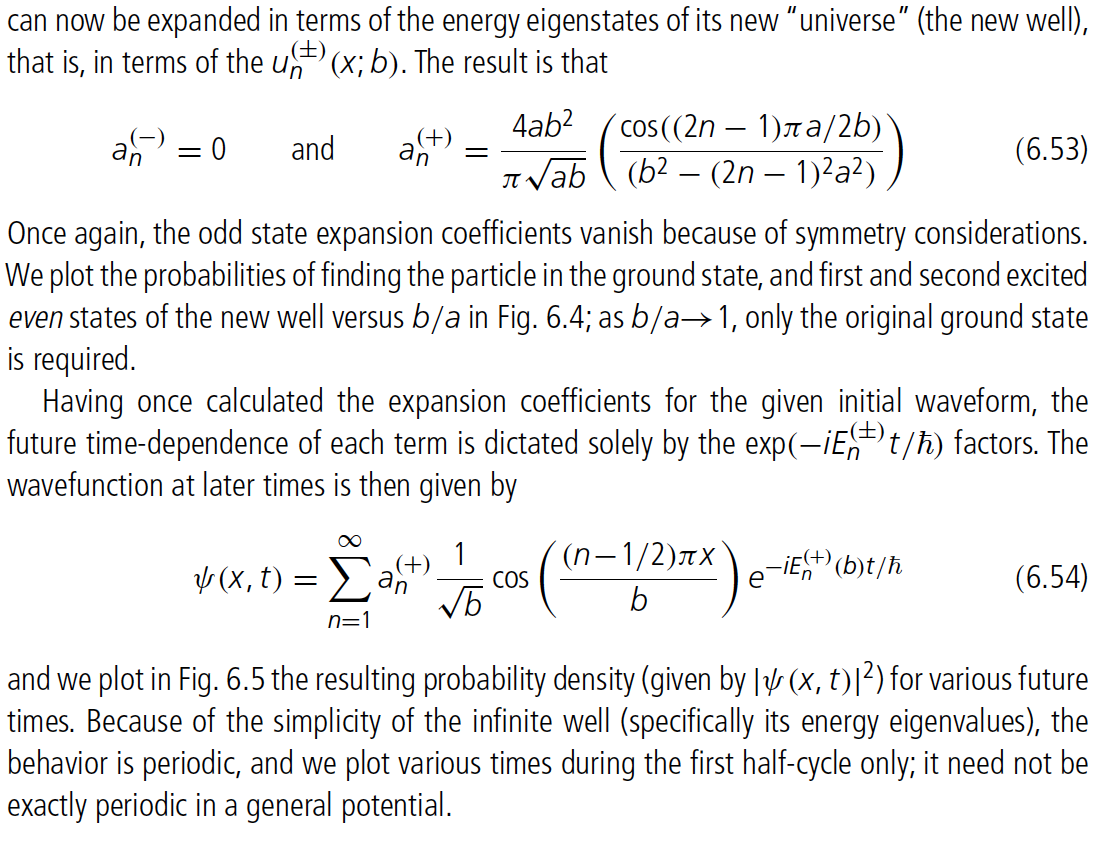 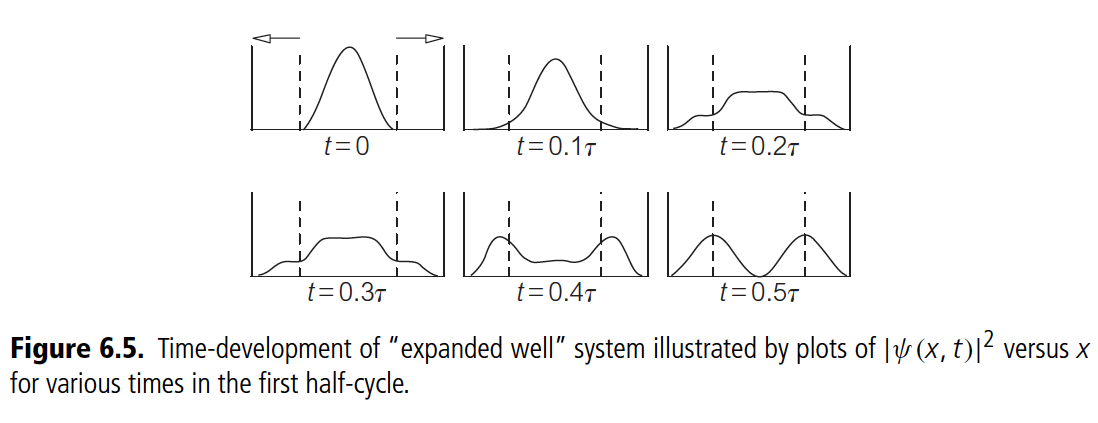 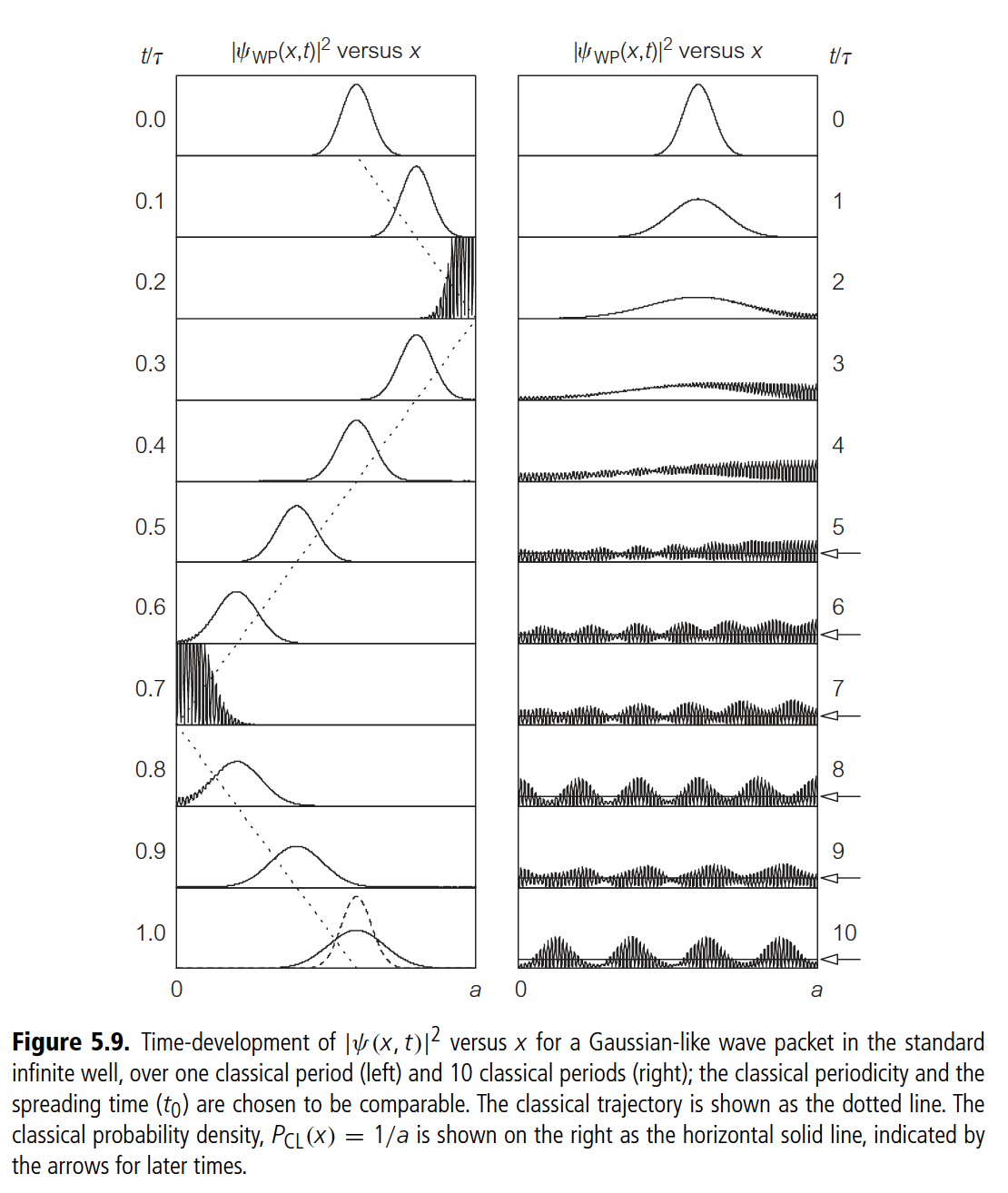 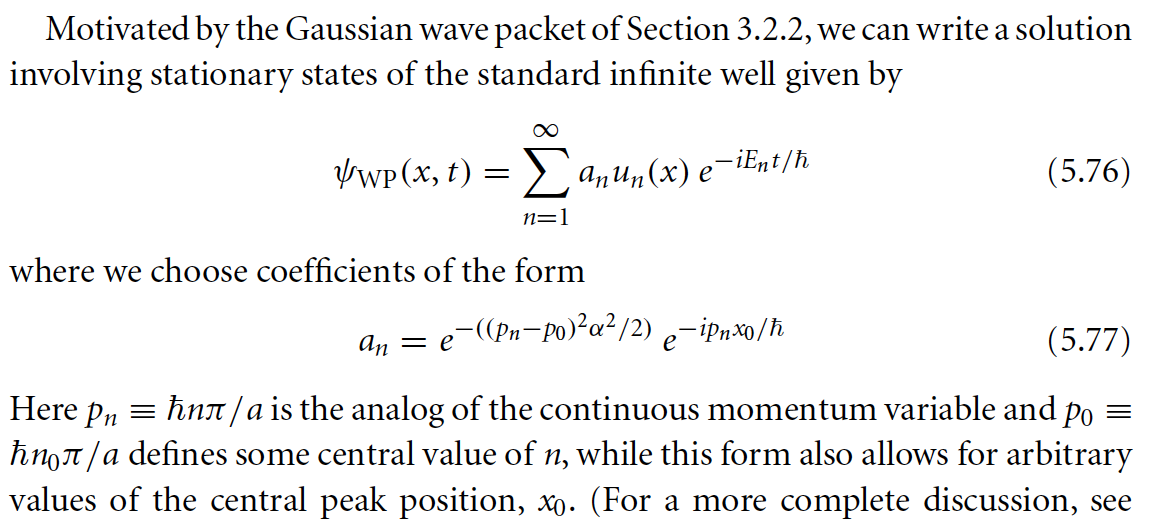 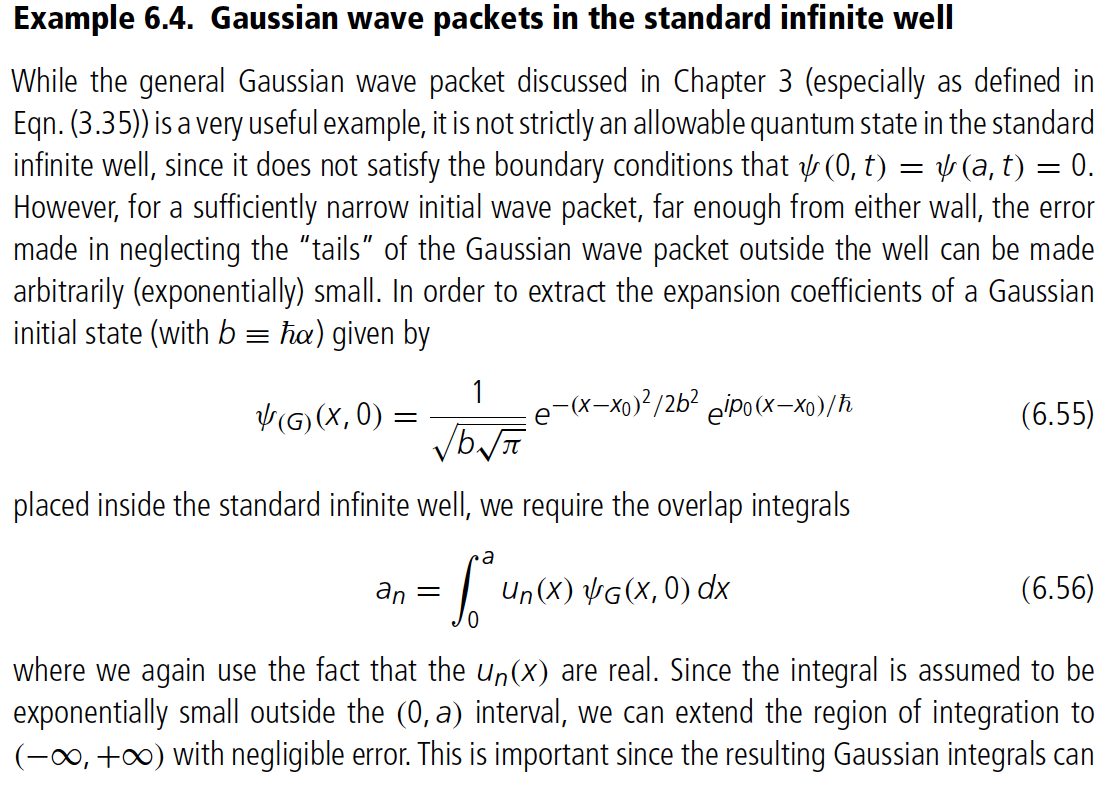 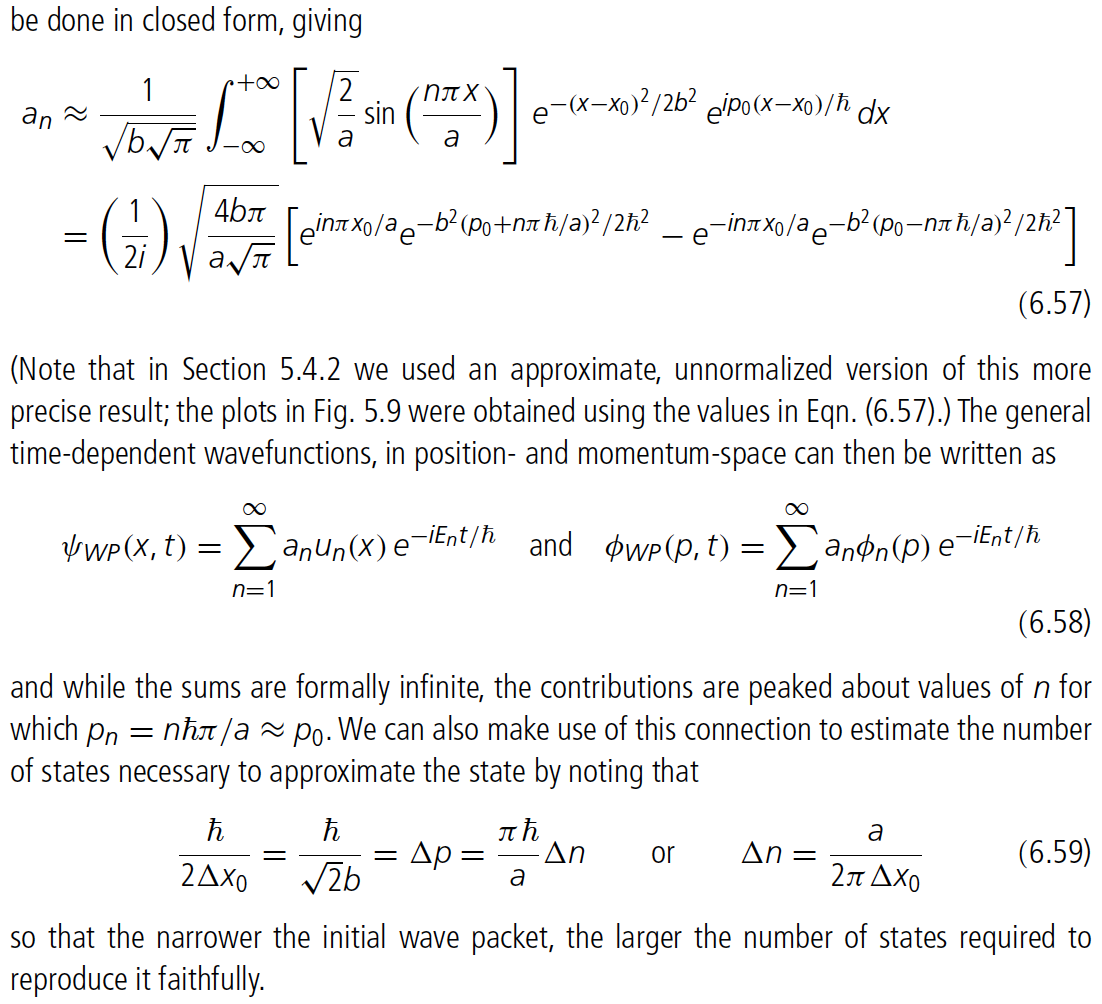 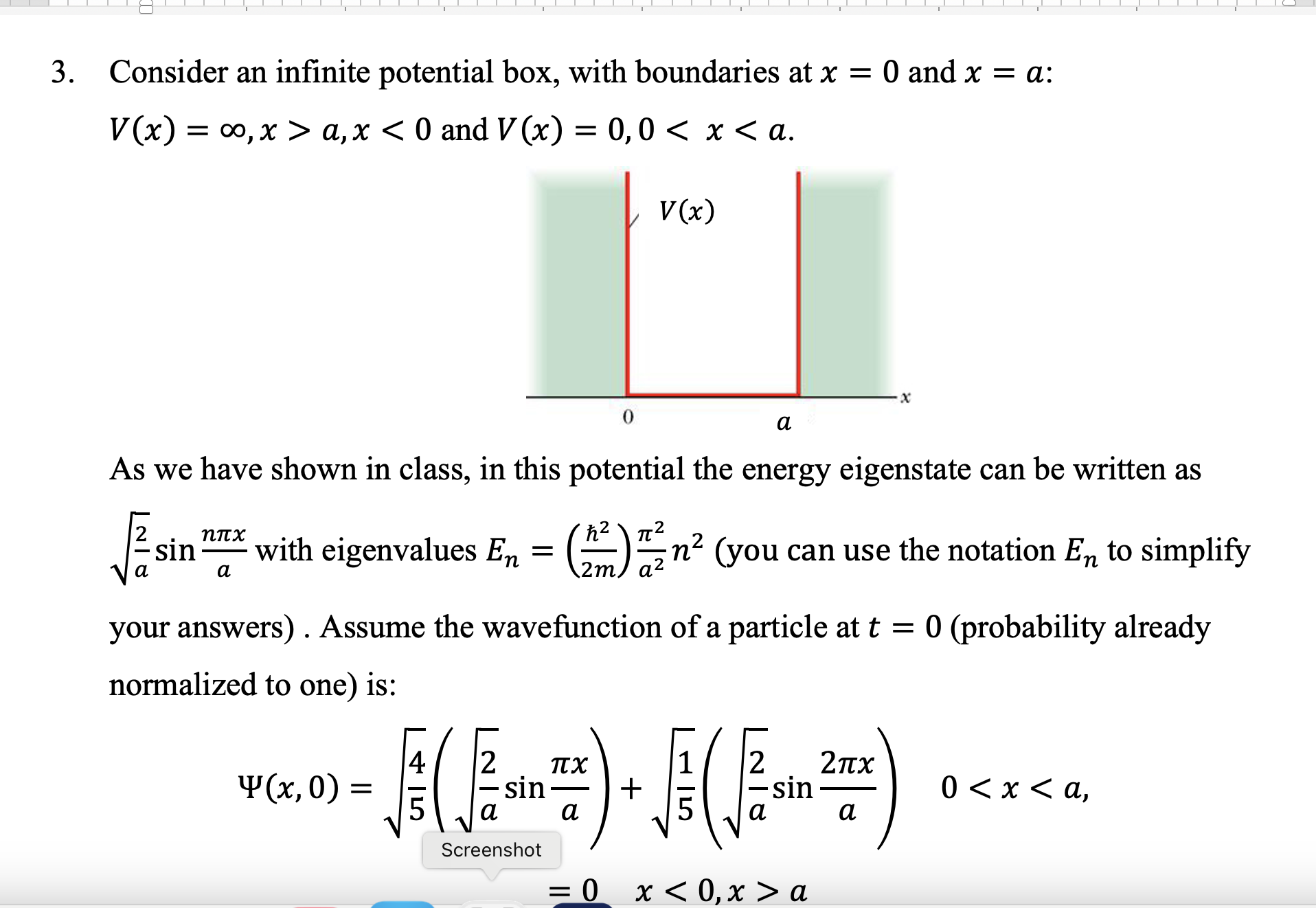 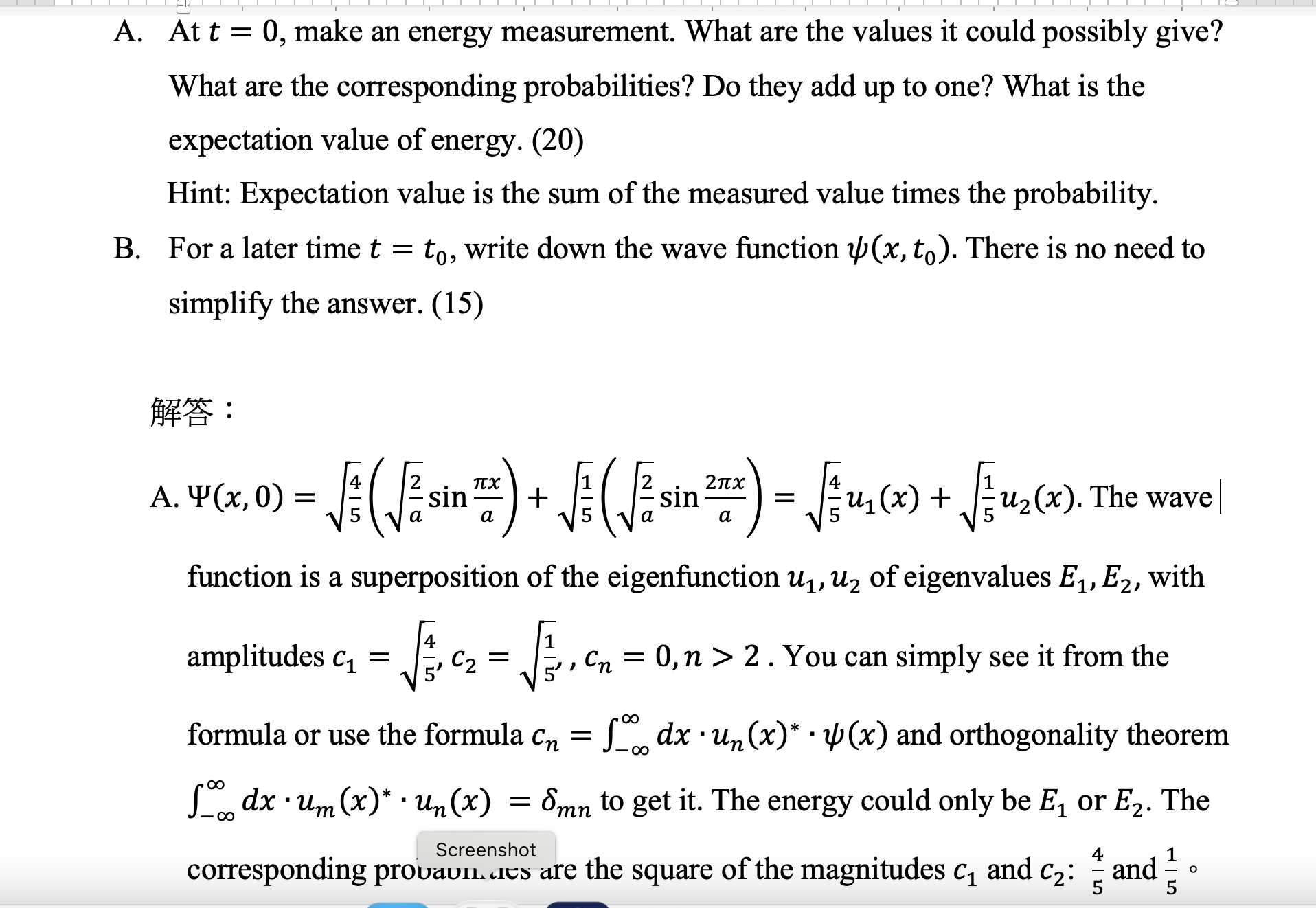 測量結果
機率
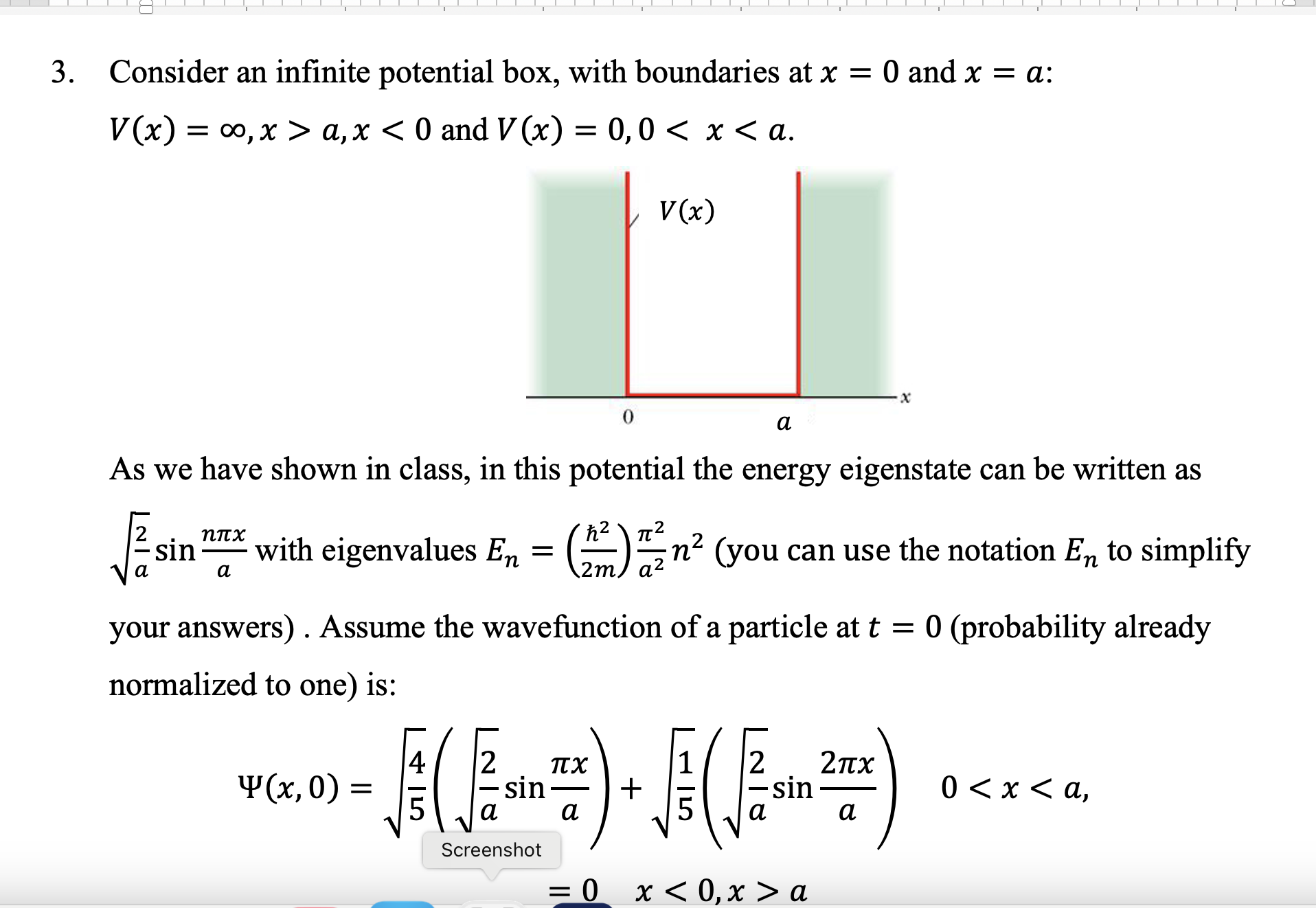 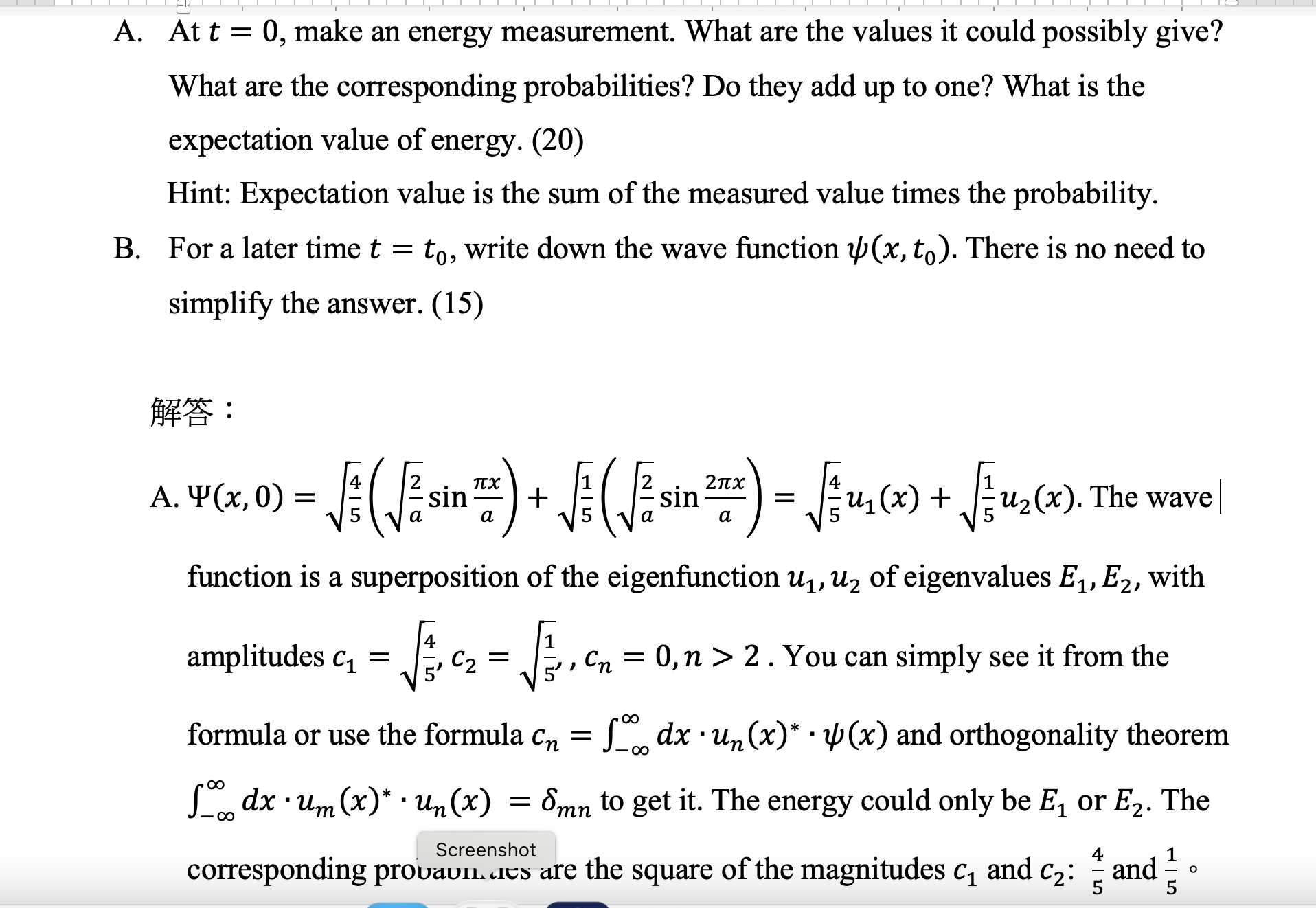 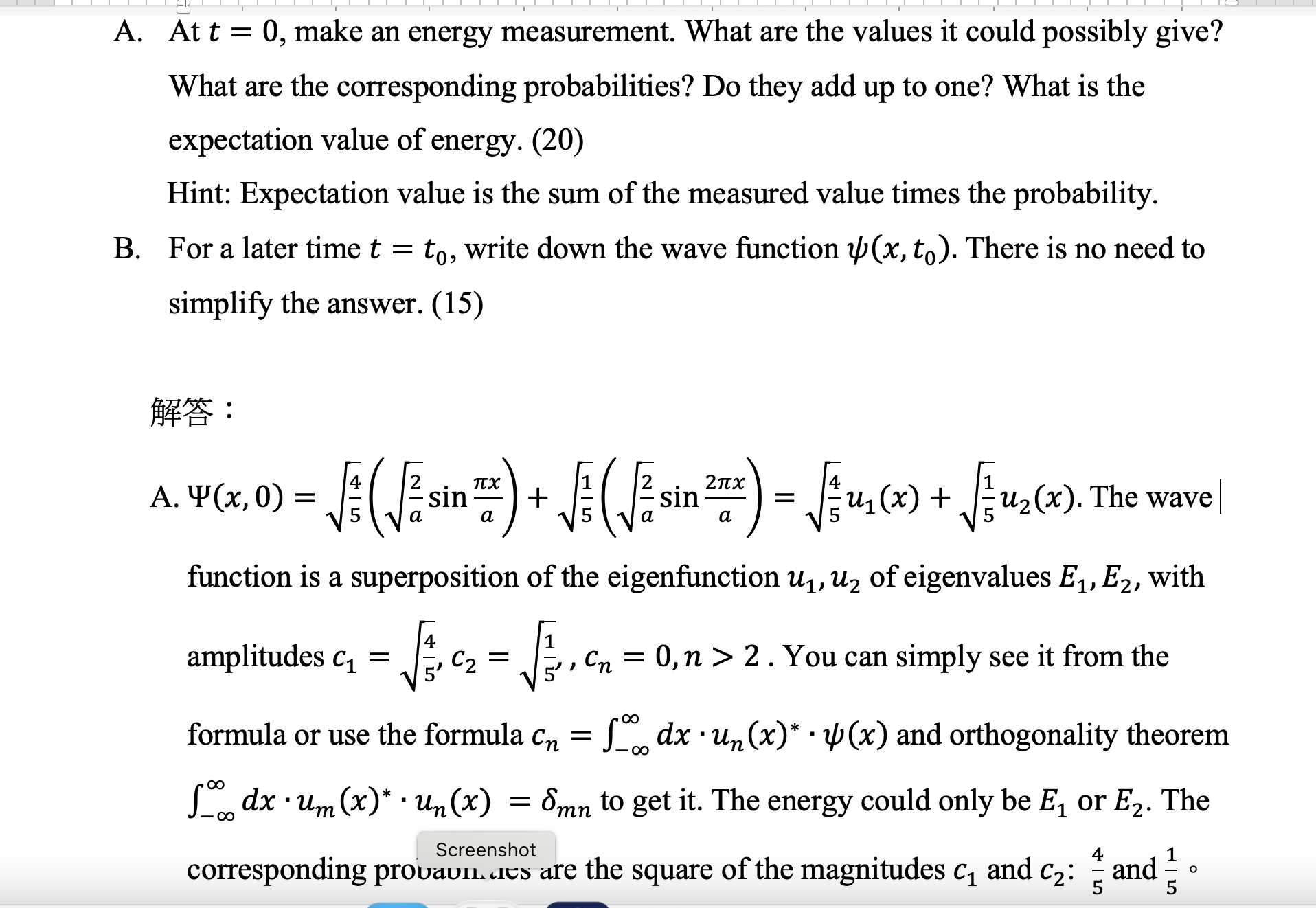 Measurement Theorem 測量定理
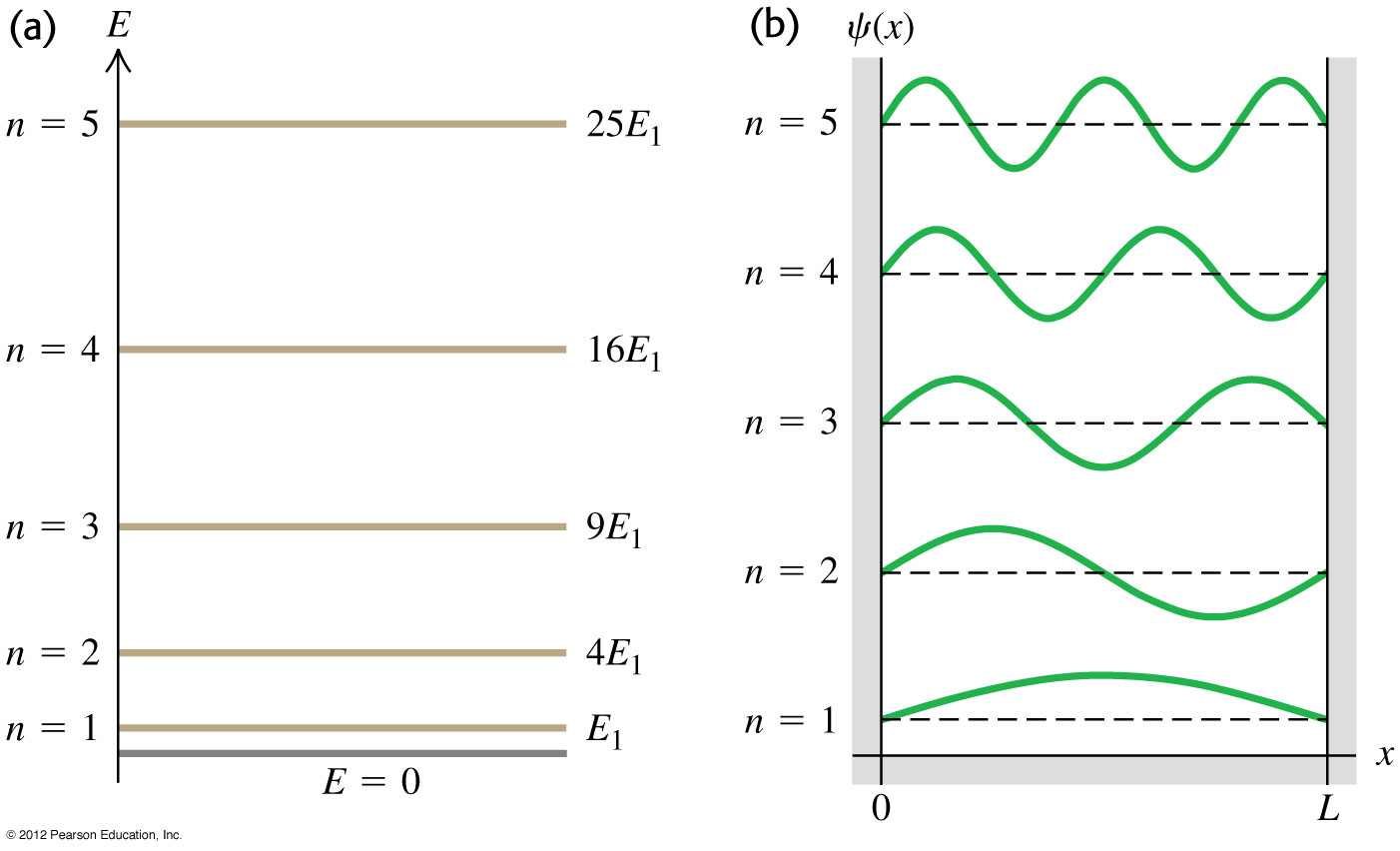 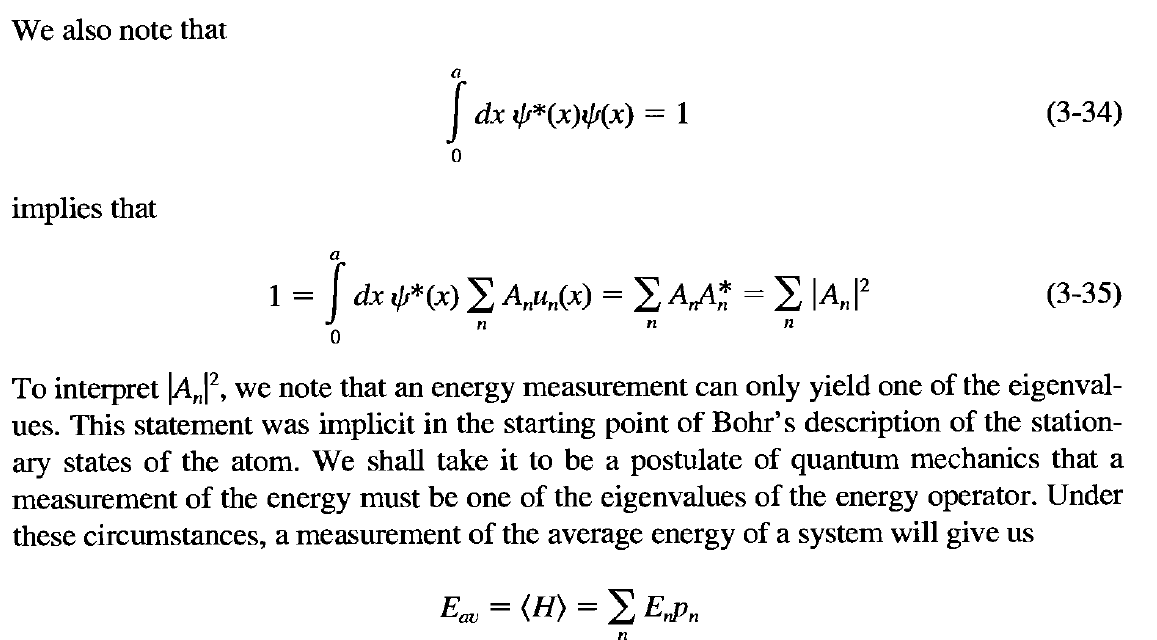 到此，無限大位能井內的電子，不一定是在定態，能量的量子化完全確立！
不同的狀態下，機率的分佈不同！
測量、算子是很有個性的！
但可能的結果卻一樣！
由它來決定測量的結果有哪些可能！
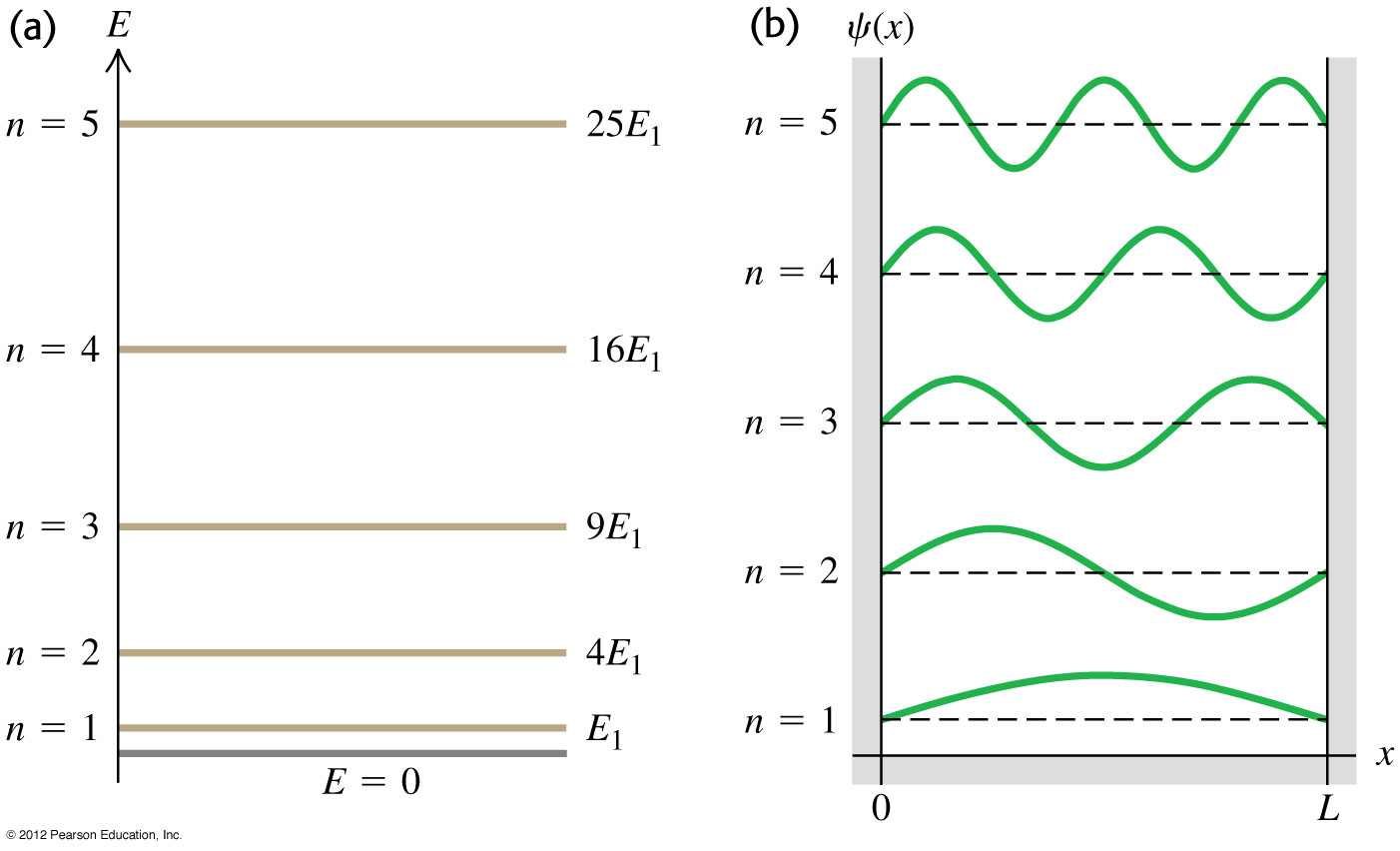 算子有它的堅持！
解eigenfunction、例如能量算子的定態，是在決定你測量時會得到什麼結果。
得到某結果時粒子的狀態會崩潰為何種狀態。
在特定狀態，每一個初次測量結果不會是確定的！
崩潰變成的態也就不確定。
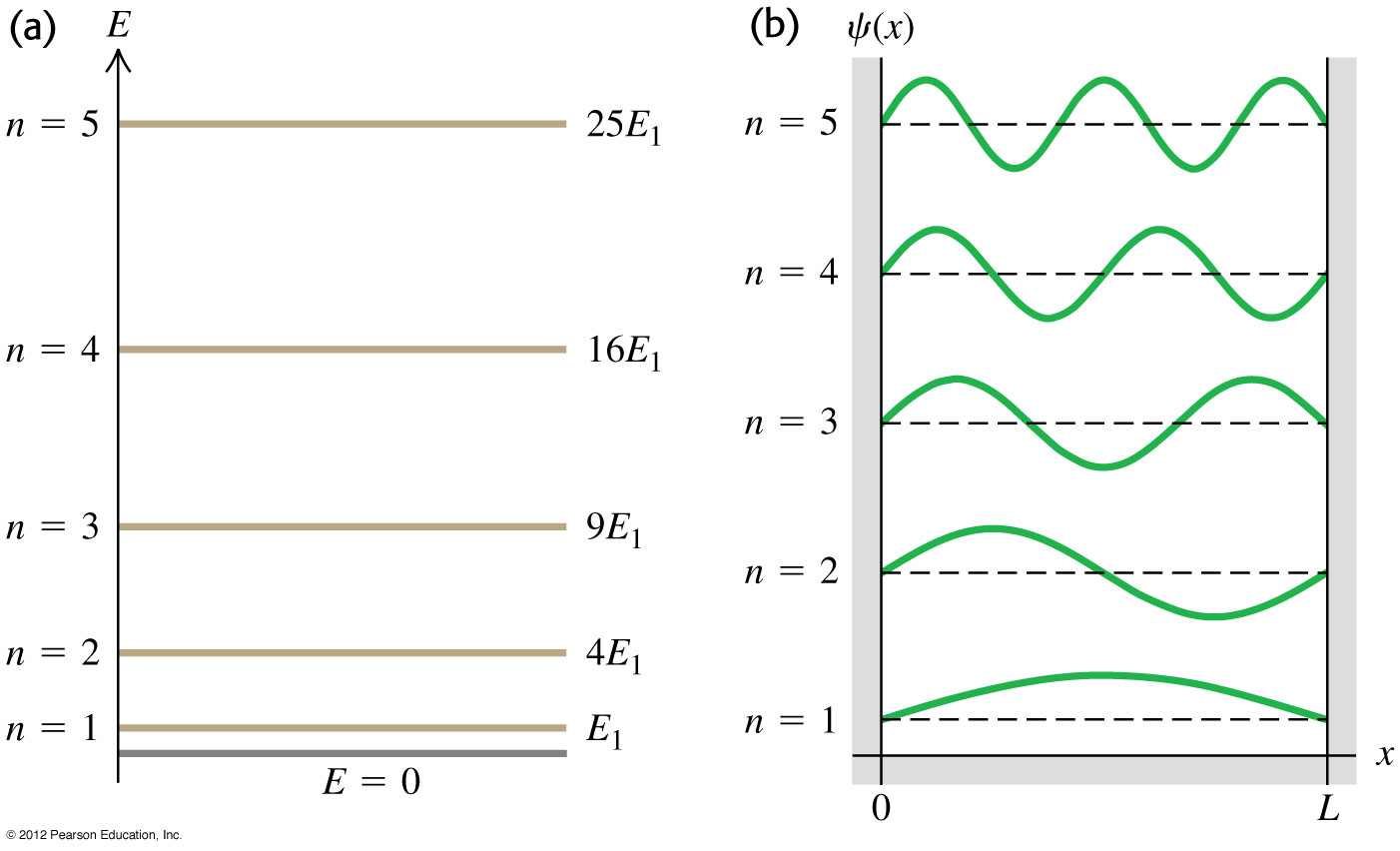 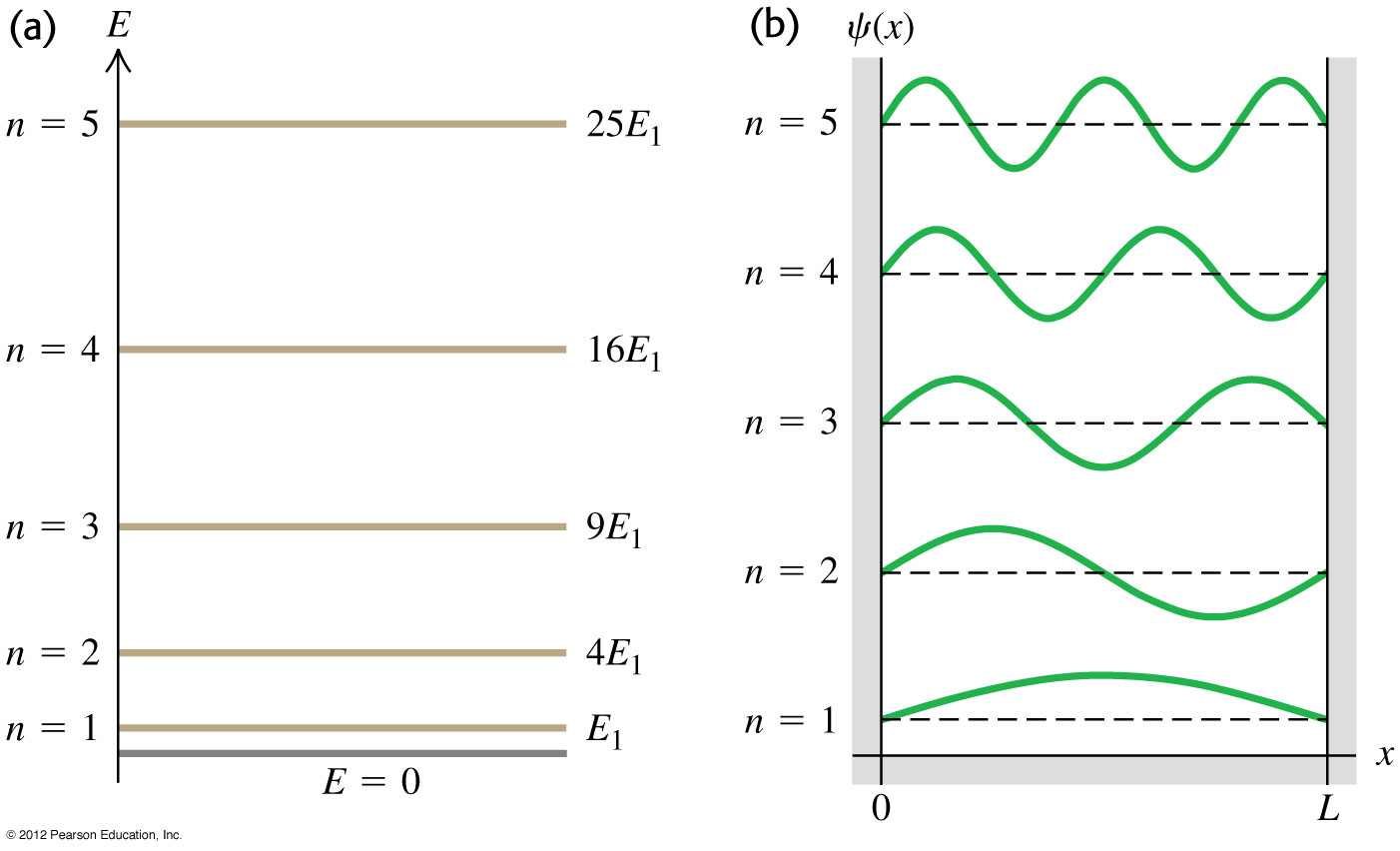 這個結果不只適用於能量，對任何測量物理量如位置、動量、角動量都成立。
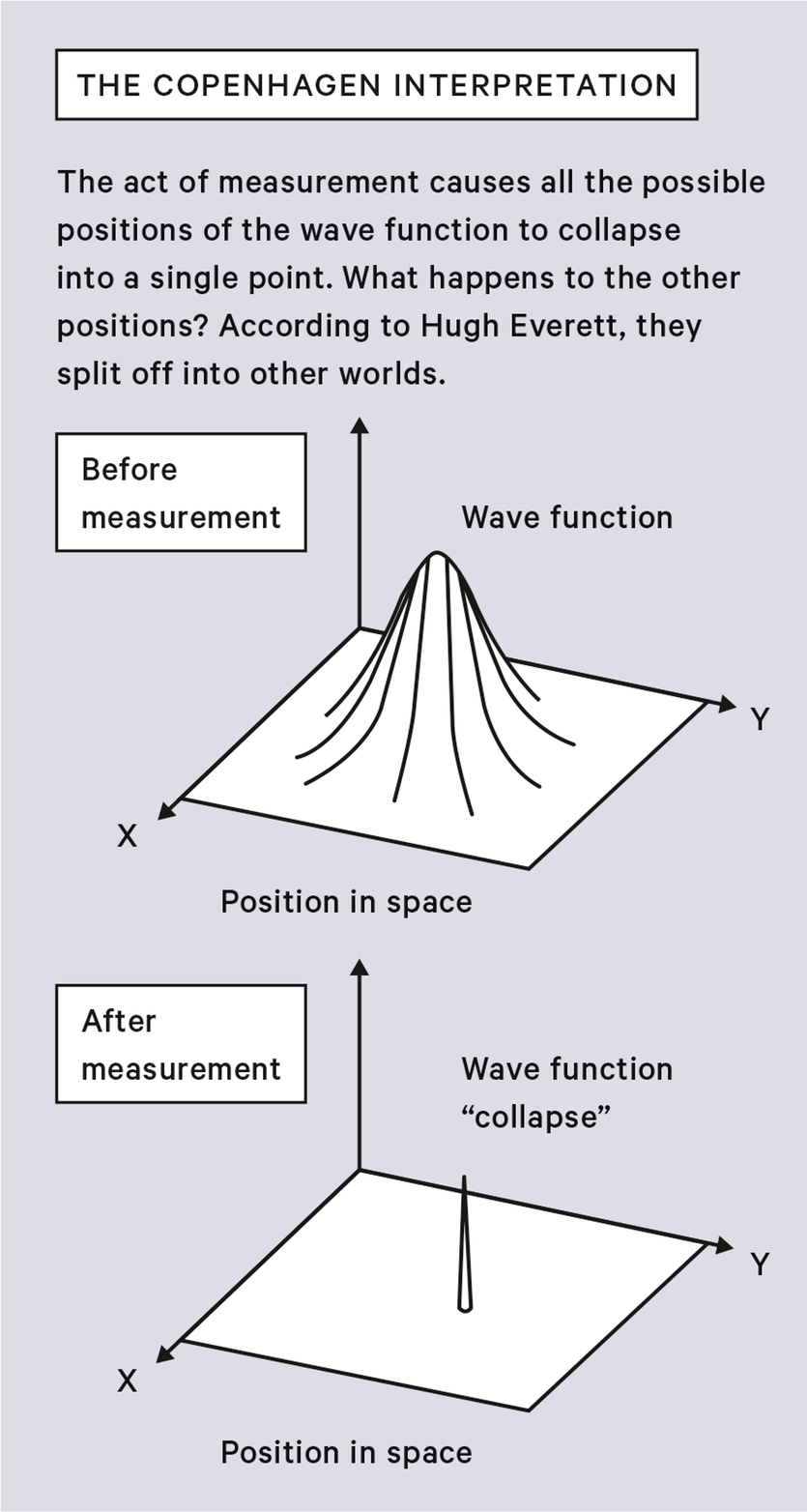 古典力學假設物體的性質如位置，是獨立於觀察的行為而客觀存在的。
看不看它都存在！
因此觀察者可以以不擾動對象的方式來觀察！
電子位置的測量：
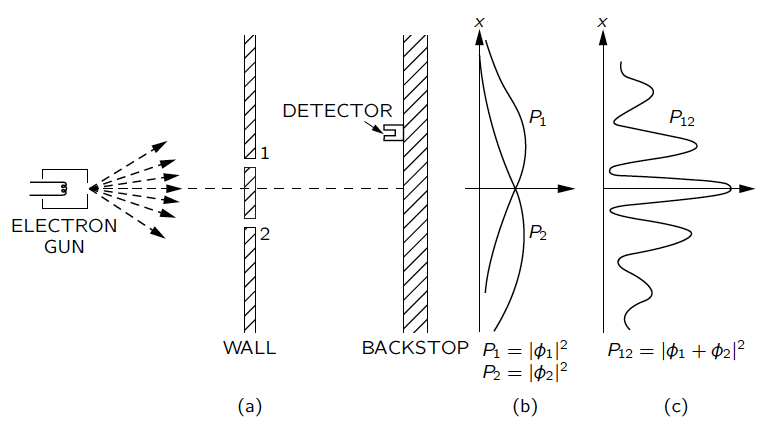 電子在到達狹縫時沒有特定的位置可言，
但看到電子，就是對電子位置的測量！
在狹縫處對位置的觀測改變了電子的狀態
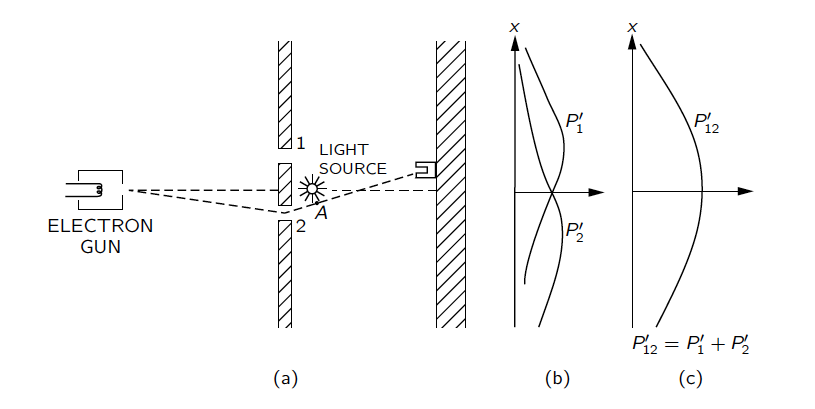 剛到達狹縫的電子，並無特定位置，波狀的態：
在狹縫剛測完位置的電子，當然有特定位置！粒子狀的態：
以燈光對位置的測量，強迫電子由波狀的態崩潰為粒子狀的態。
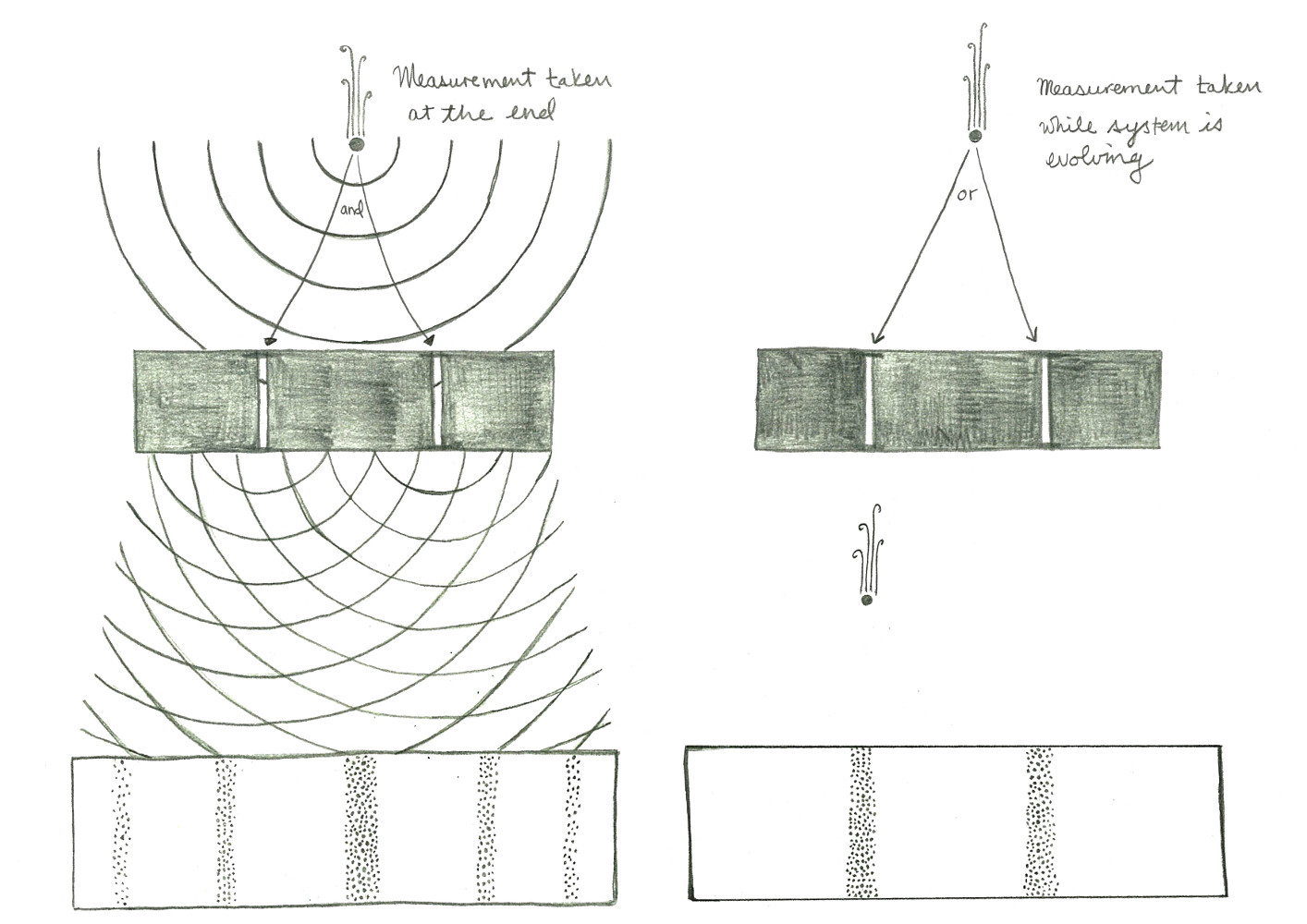 崩潰Collapse
這也是標準干涉實驗中（未在狹縫處測位置）發生於觀察屏幕的狀況：
觀察屏幕即是對位置的測量
觀察屏幕強迫電子崩潰為粒子狀的態，
崩潰為特定位置的粒子態的機率即是波函數的強度！
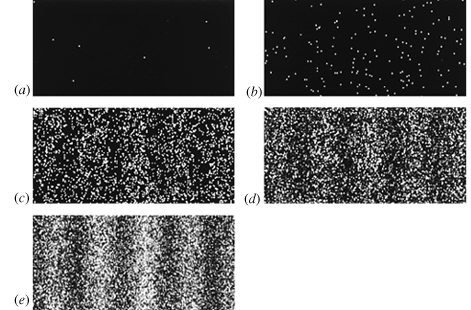 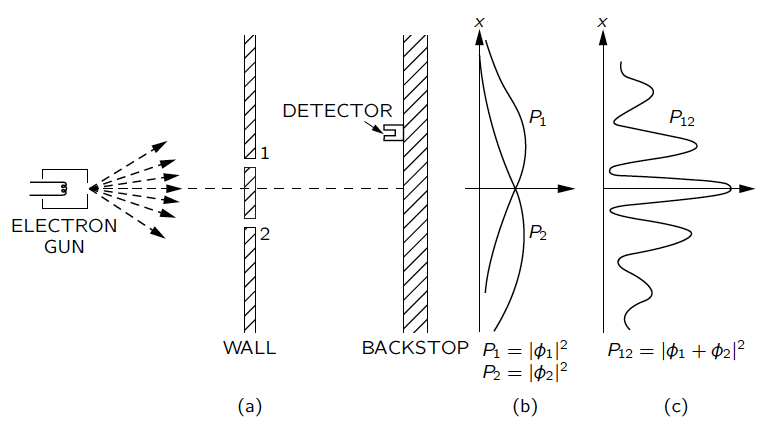 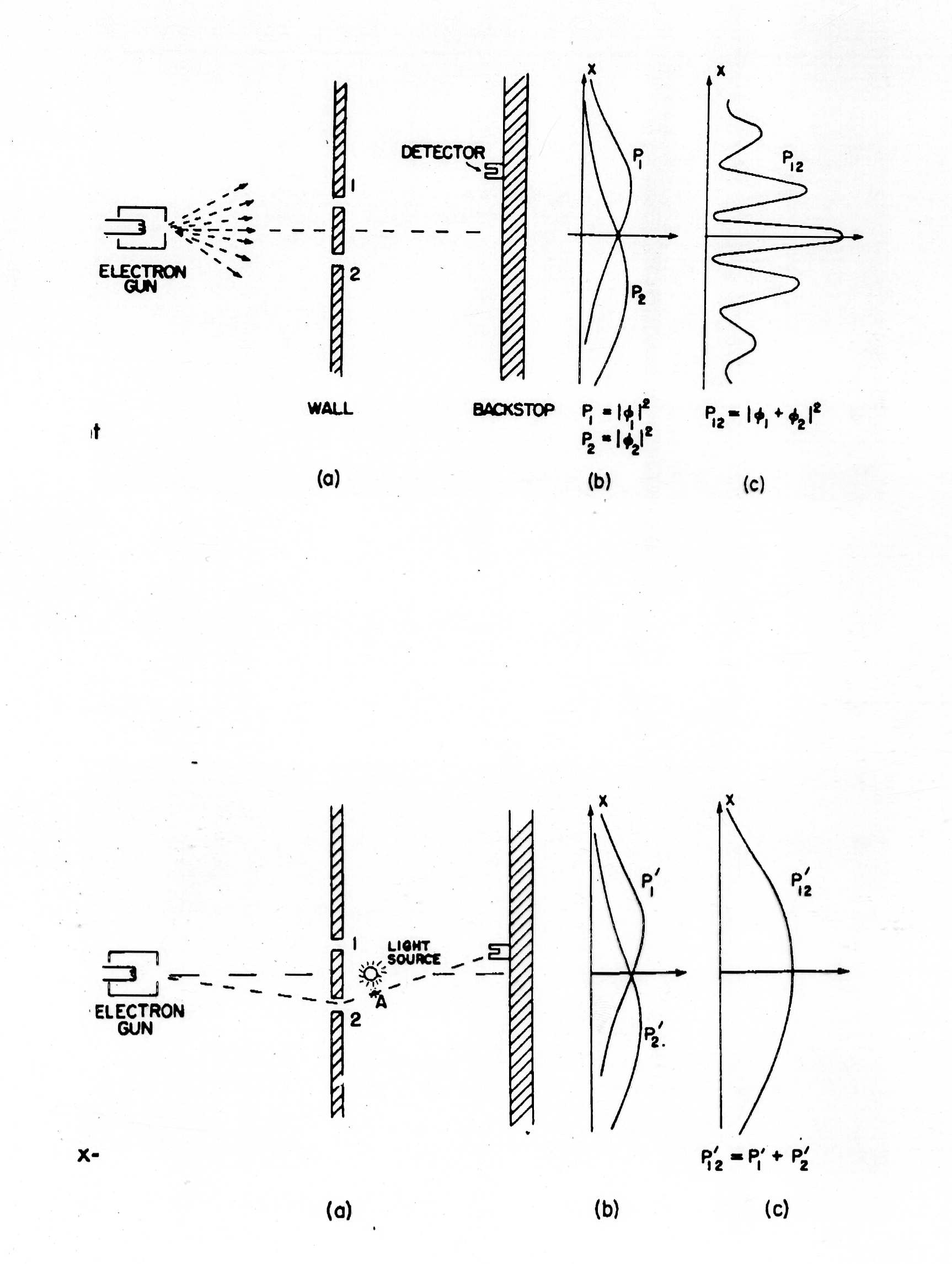 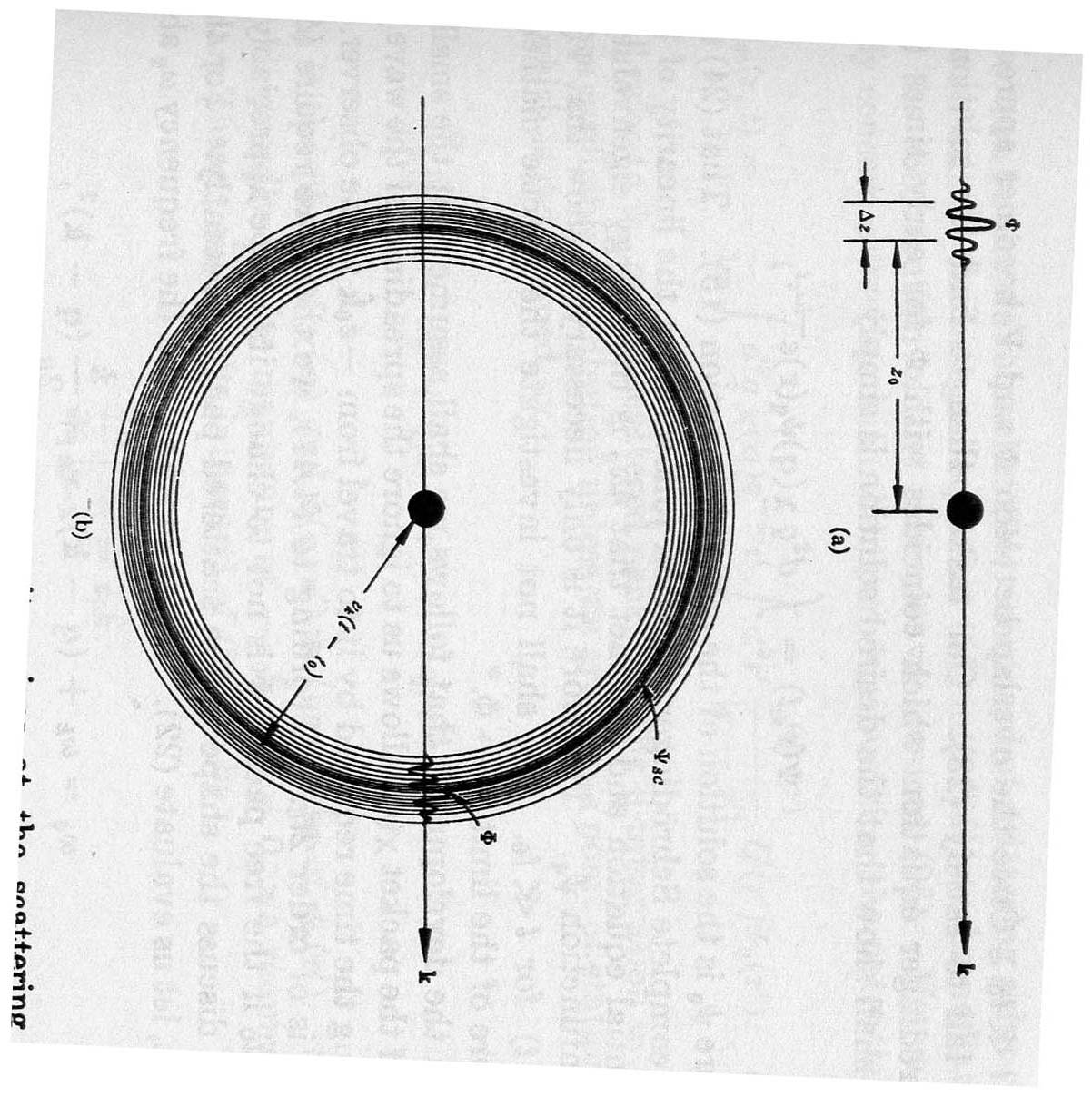 崩潰Collapse
在屏幕處對位置的觀測改變了電子的狀態！！
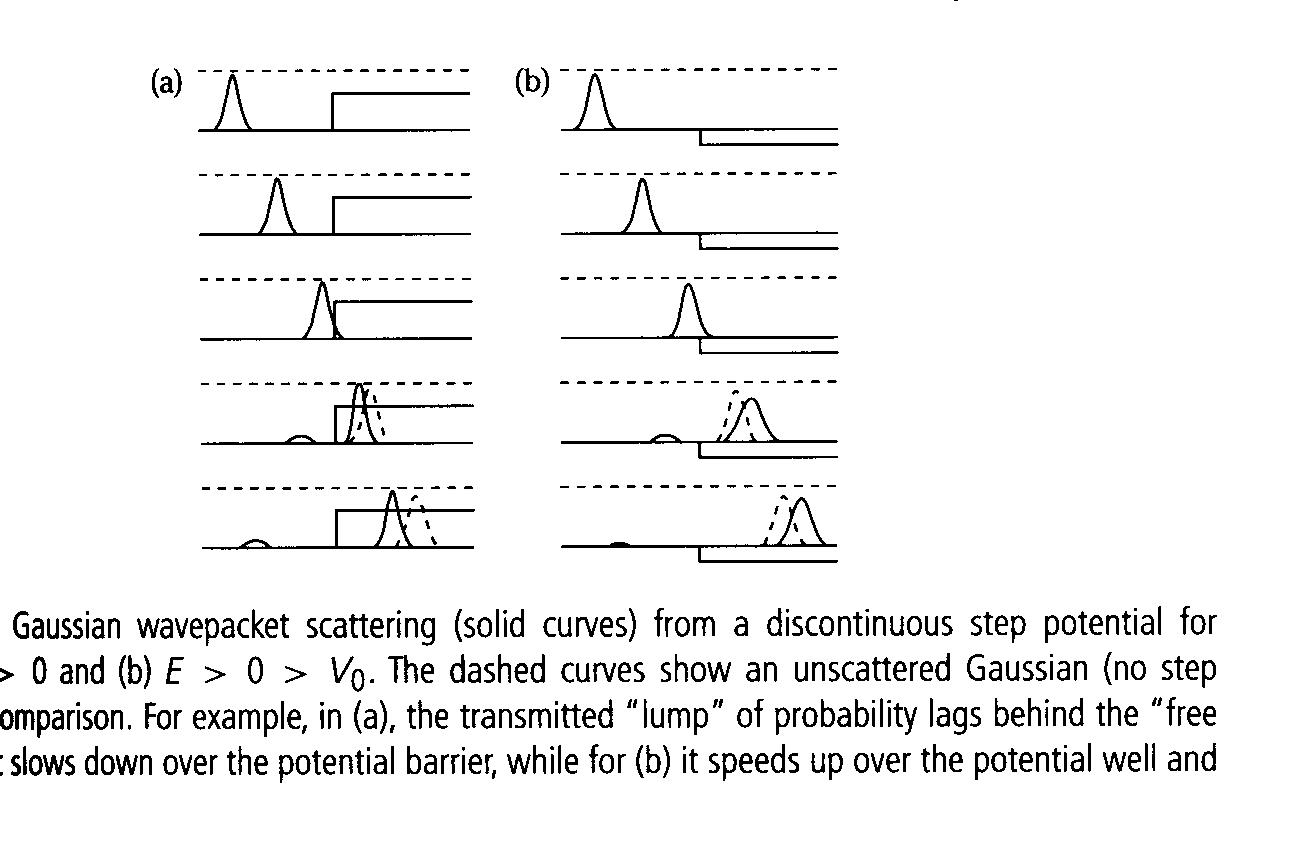 or
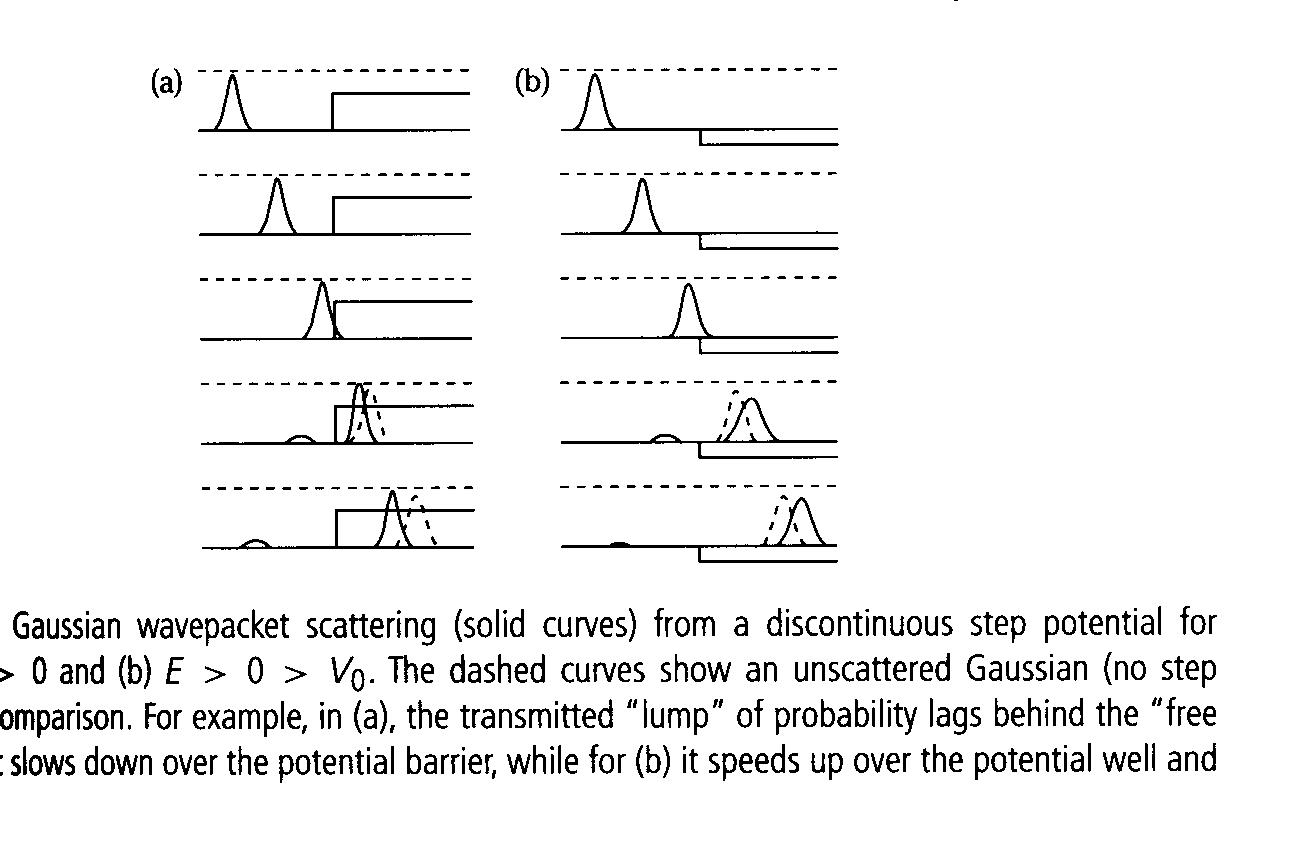 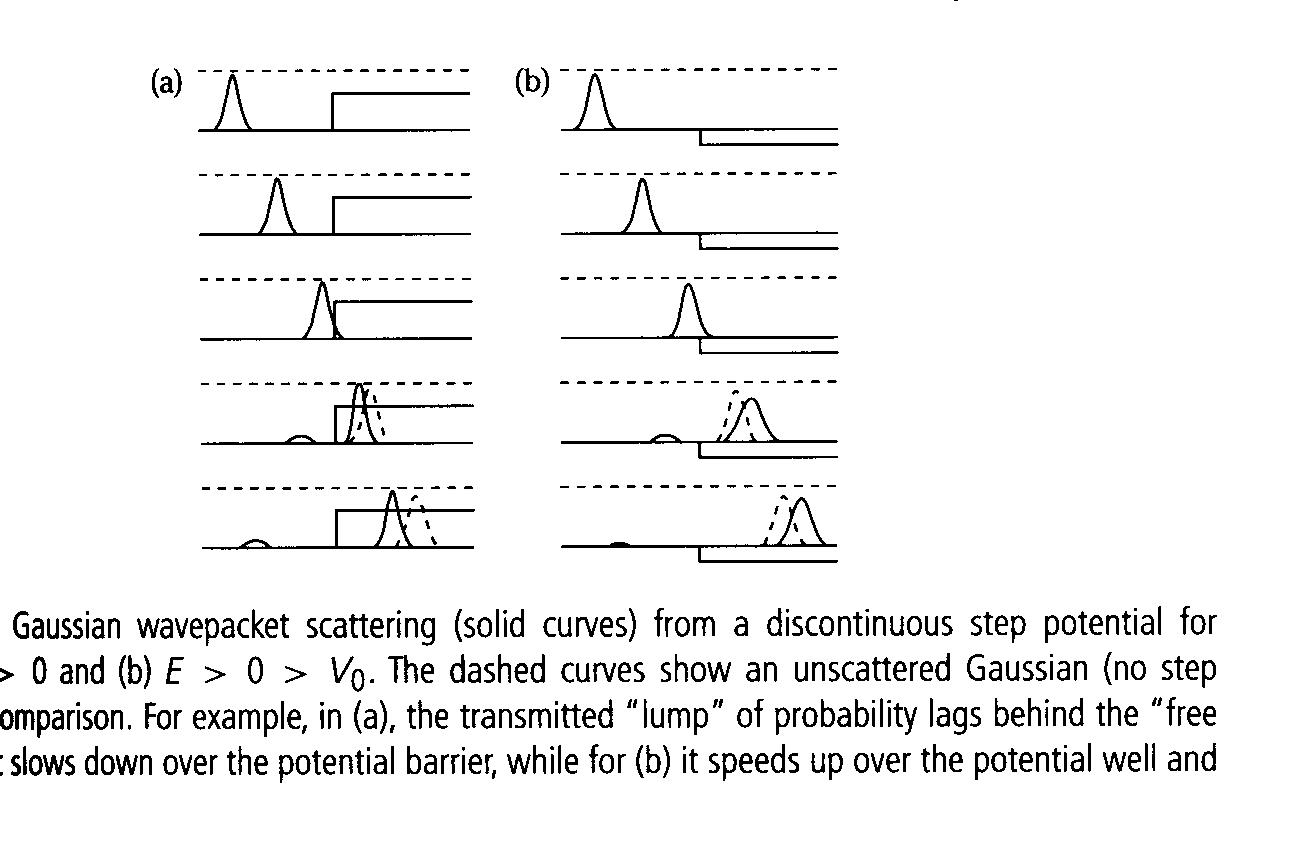 對位置的測量，強迫電子由包含兩個反向移動波包的波，
崩潰為有特定位置的波包，也就是粒子狀的態。
畢竟測量得有個測量值！如果立刻重測應該沒有不確定性。
測量本身強迫粒子狀態崩潰Collapse到此測量有特定值的狀態。
不同的測量會使粒子狀態崩潰到不同類的狀態！
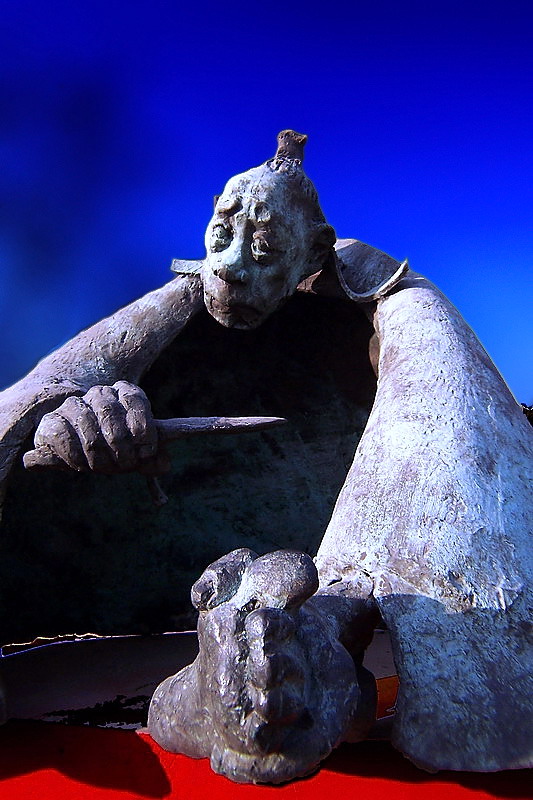 削足適履
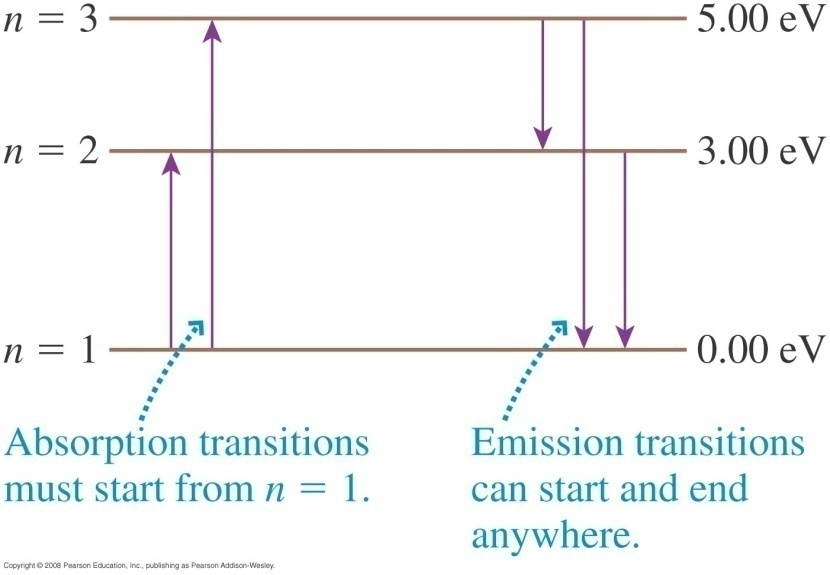 能量測量
或者之前獨立演化的微觀系統。
在巨觀儀器干擾後，躍遷至另一狀態。
例如：電磁場可以引發一顆光子的放射吸收，
會使原本穩定的定態，可以躍遷到其他的定態。
在躍遷之前之後，獨立的微觀系統維持處於一定態！
量子世界特性三：所有有效的測量本質上必然擾動被觀察的系統！
實驗者即使再如何努力小心，都不可能是完全的客觀旁觀者，
他的觀察本質上就影響了粒子的表現。
量子世界特性一：一個粒子處於完全相同的狀態下，某些物理測量卻不是每次得到的結果都相同。
在確定狀態下，測量結果卻並不確定。
不確定結果的機率分布是確定而可以預測的。
量子世界特性二：電子的位置與動量不能同時精確測量，位置精確測定的態與動量精確測定的態是不相容的，因此電子的狀態是多面向的！
量子世界特性三：所有有效的測量本質上必然擾動被觀察的系統！
微觀物理有內在無法克服的不確定性！
正交定理
具有這樣性質的算子稱為Hermitian：
Hermitian算子的期望值永遠是實數!
可測量的物理量由 Hermitian算子代表！
本徵值就是本徵態的期望值，Hermitian算子的期望值是實數！
因此Hermitian算子的本徵值必是實數。
展開定理：
一算子的本徵函數形成一組完整的基底，其線性疊加組成一向量空間。
一波函數以此基底作展開，疊加係數就如同一向量對一組基底的分量。
Measurement Theorem Again
Measurement Theorem Generalized 推廣
以上結果可推廣為：
以動量算子的本徵函數為例：
無限大位能井定態所滿足的上述正交、展開、測量定理在此都對！
不同本徵值的本徵函數解彼此正交！正交定理。Orthogonality
Expansion Theorem 展開定理
Measurement Theorem
最後我們試試位置算子！
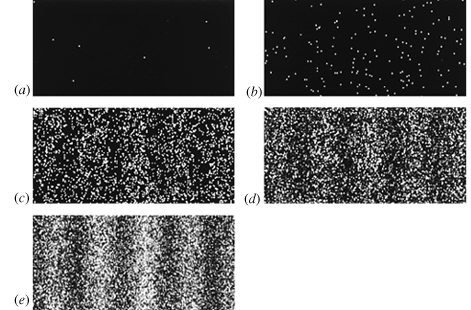 位置算子的本徵函數有確定位置！
正交定理
波函數本質上原來是分量！
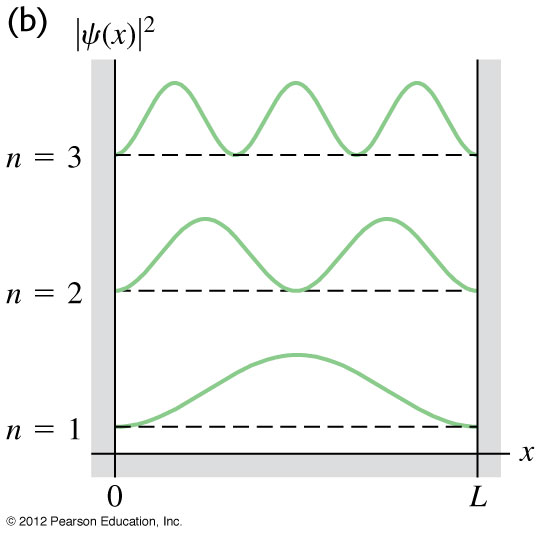 分量
本徵函數
量子力學的原則完整版
可疊加，滿足歸一化條件。
某瞬間時刻的狀態
狀態函數
組成一無限維向量空間！
可測量的物理量
運算子
例如位置算子為乘上位置座標，動量算子為對座標微分：
有古典對應的物理量，就直接將位置算子及動量算子代入同樣的數學形式：
就得到量子力學中對應的算子。
把對應的算子放入此式，就可得到測量期望值。
波函數
狀態函數隨時間的演化由漢米爾頓量來負責！
4 Basic Assumptions of QM
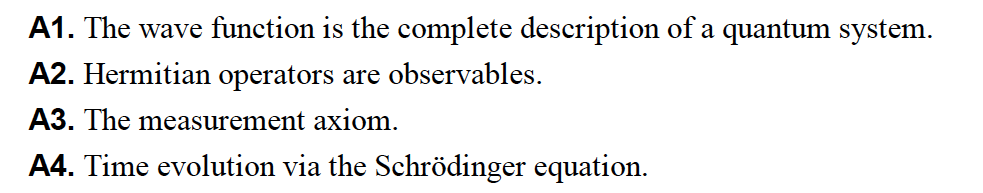 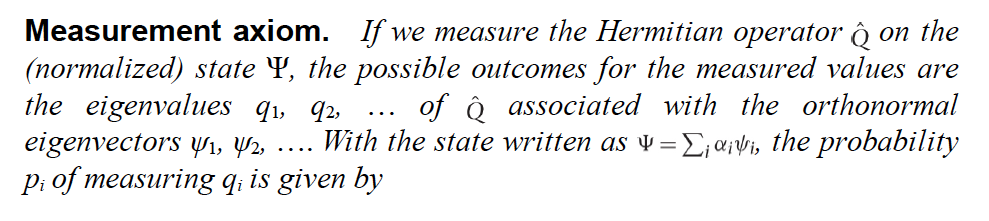 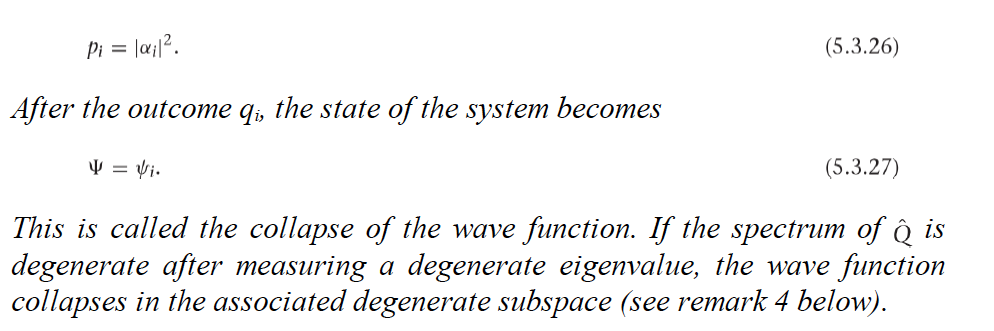 摘要
左邊就是量子力學中對應的Hamiltan運算子：
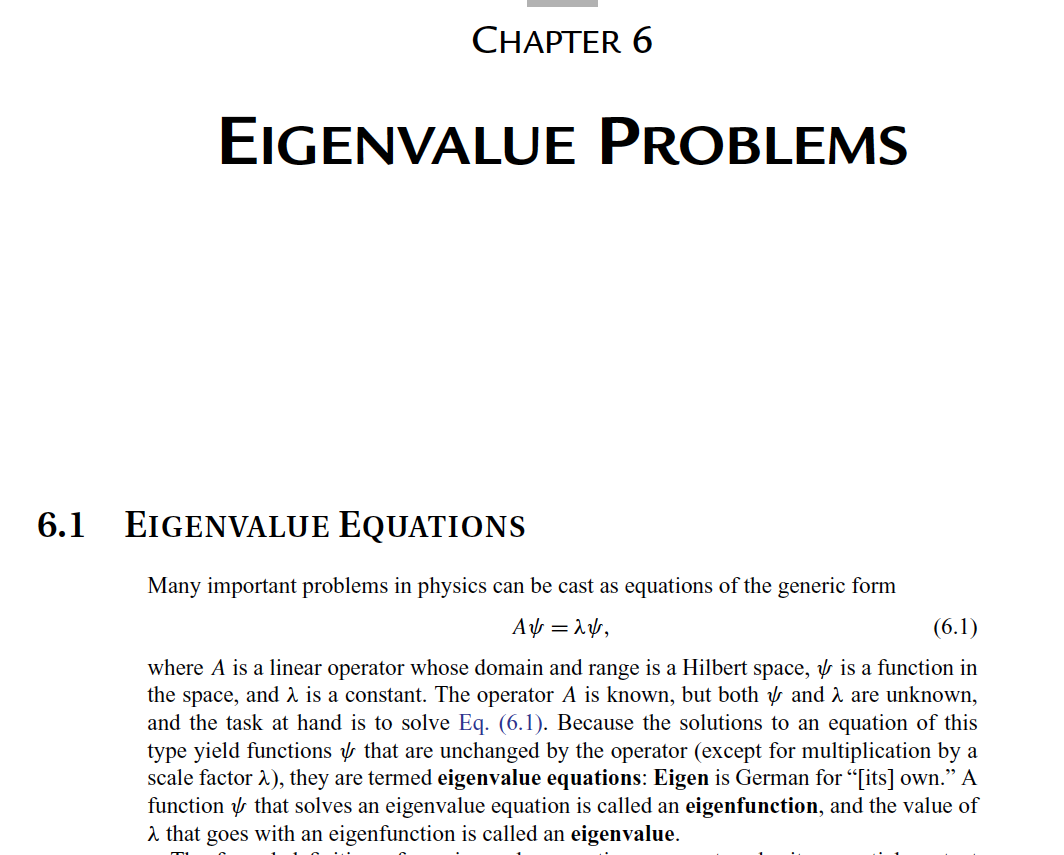 也就是：
摘要
摘要
正交定理：本徵函數彼此正交。這很像一組彼此正交的基底！
把狀態視為向量，展開與正交定理，就如同向量空間的向量分析一模一樣！
摘要
這一展開式提供對無限大位能井位能下薛丁格波方程式的普遍解法：
根據展開定理，這永遠可以做到！
乘完之後依同樣方式疊加，整個波函數也就滿足薛丁格波方程式。
我們已經在自由薛丁格方程式用了這樣的策略！當時的正弦波就是定態。
很明顯，這個程序不只適用於無限大位能井，原則上適用於任何位能。
摘要
Measurement Theorem 測量定理
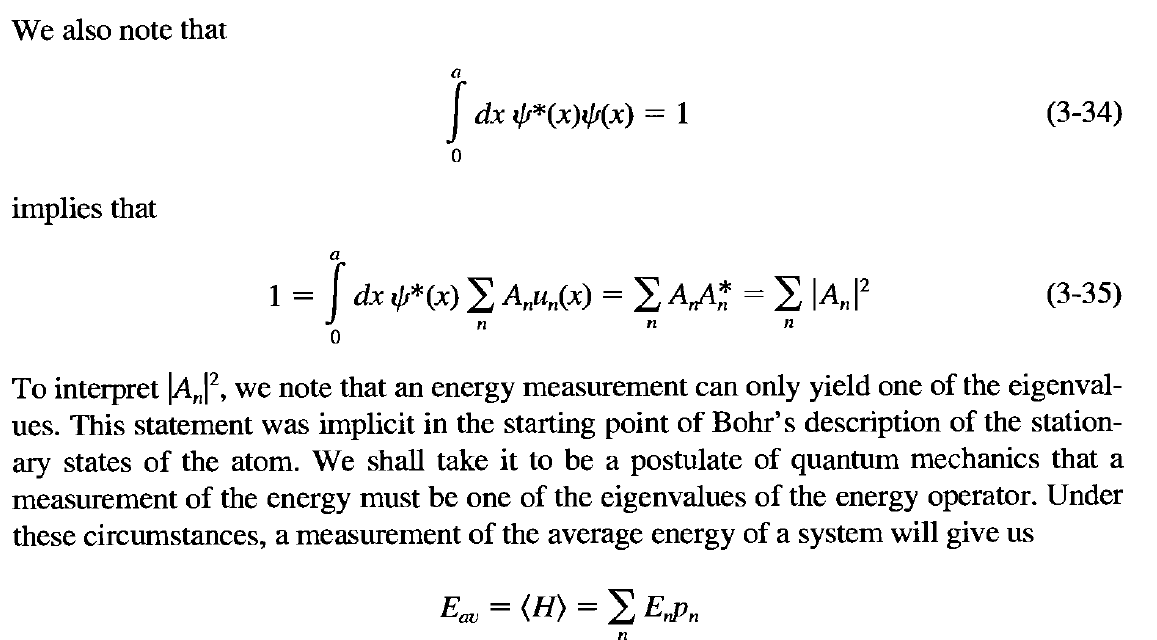 到此，無限大位能井內的電子，不一定是在定態，能量的量子化完全確立！
摘要
測量結果確定的狀態就是該物理量算子的本徵態。
當然每一次測量結果不會是確定的！崩潰變成的狀態也就不確定。
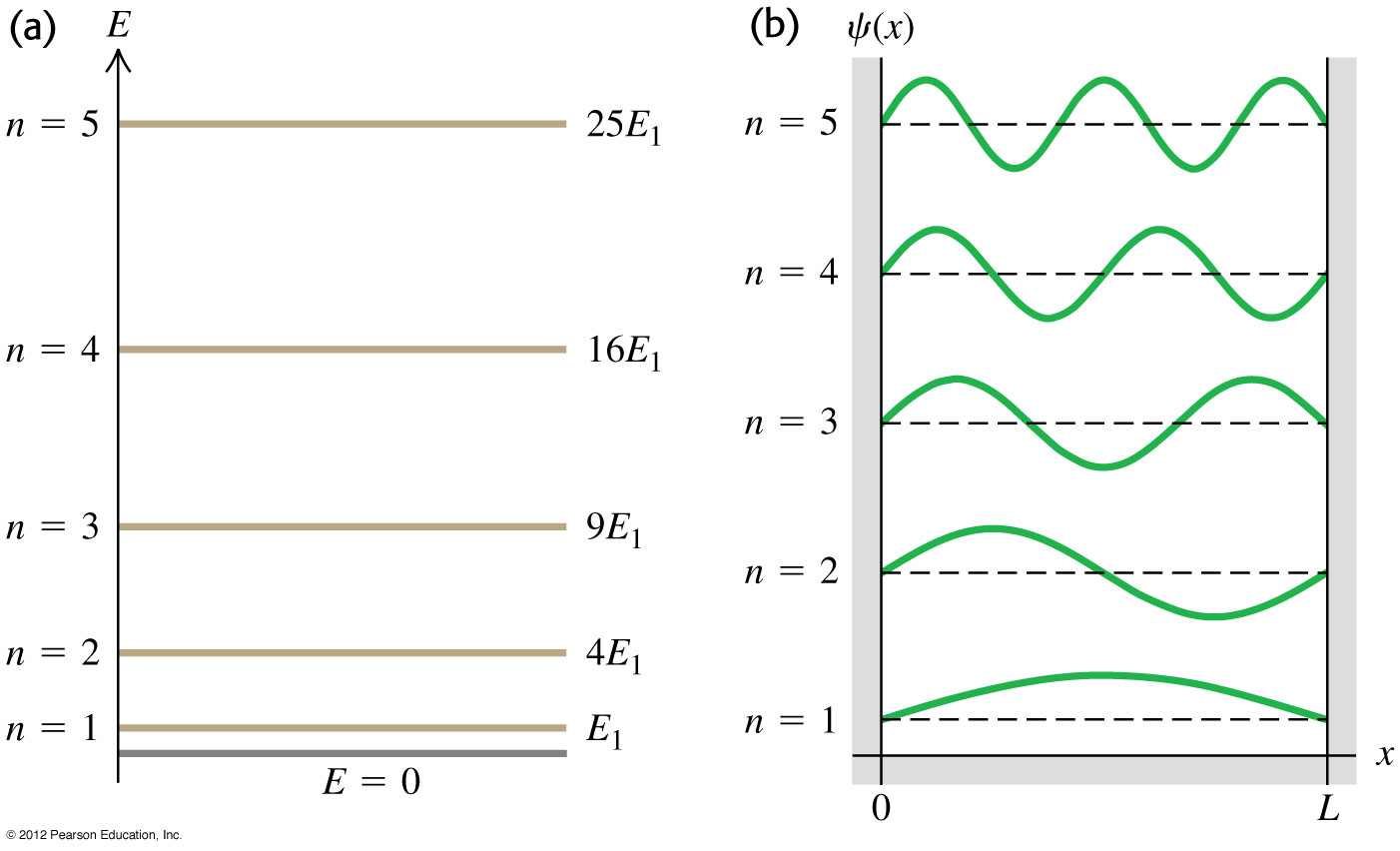 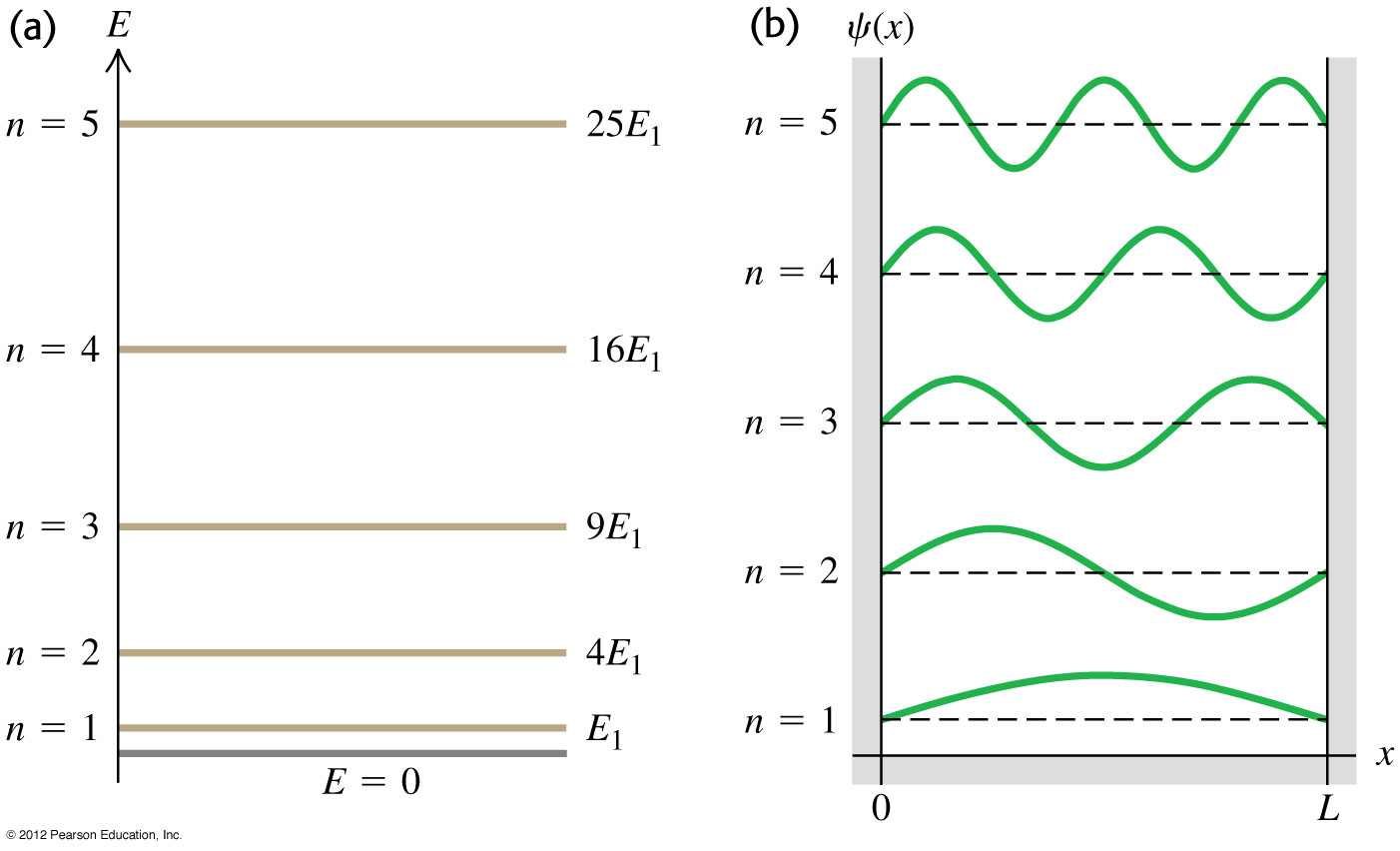